KS3 PSHE DROP DOWN DAY – ACTIVITIES
©YGAM 2020: All rights reserved
Using this document
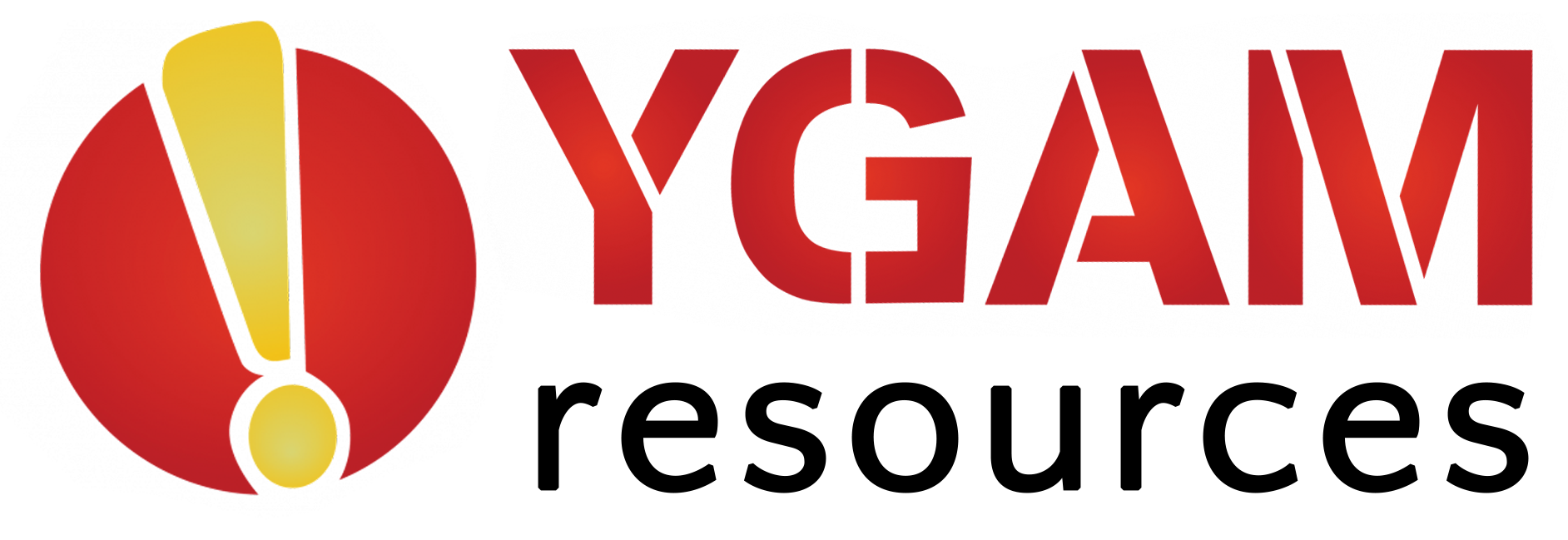 We recognise each school is different and the time allocated for PSHE delivery differs as well as the method of delivery.

This document has four options for delivery of Gaming and Gambling Education for KS3 and takes the form of optional drop down activities. There is a 1 hour, 2 hour, half day and full day session available. The notes to support you in your delivery can be found in the KS3 folder. These are suggested activities but you may wish to create your own.

You could also use these sessions to compliment the SOW we have for KS3.
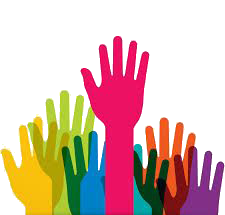 V1.2/April21
KS3 PSHE DROP DOWN DAY – 1 HOUR
PSHE DROP DOWN DAY
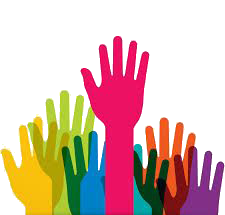 KS3 1 HOUR (Optional)
KS3 PSHE DROP DOWN DAY – 1 HOUR
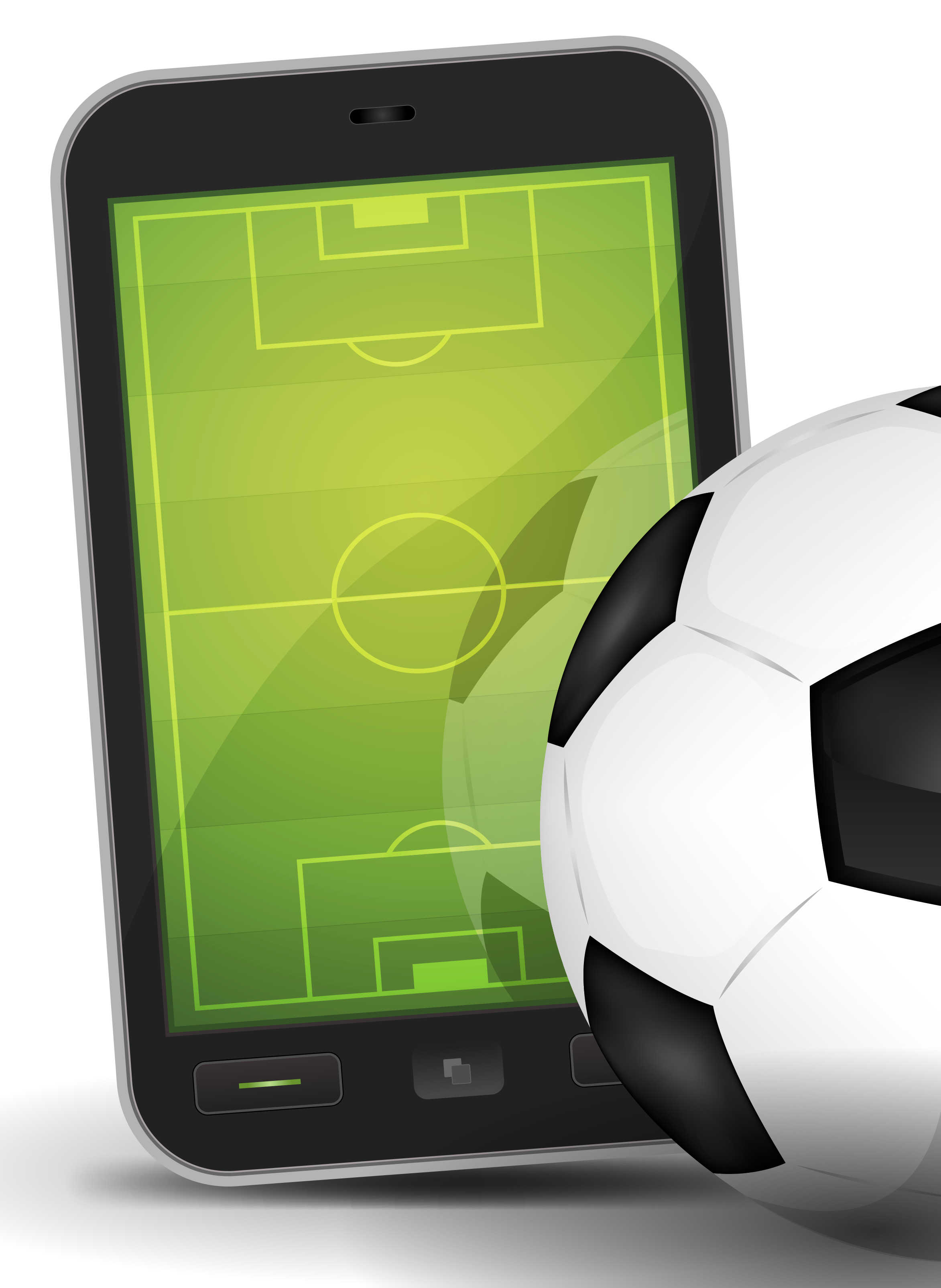 DOES GAMING SIMULATE GAMBLING?
KS3 1 HOUR ACTIVITY
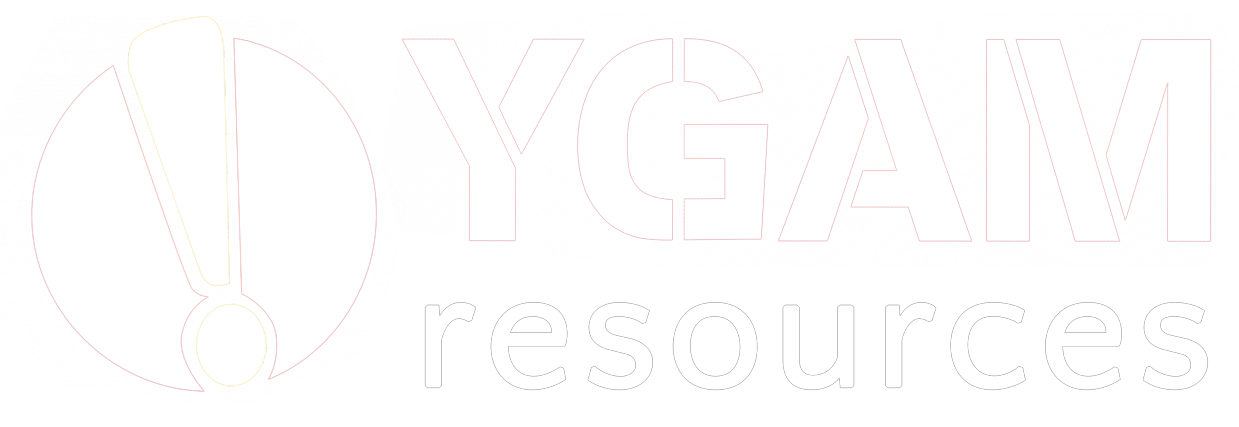 KS3 PSHE DROP DOWN DAY – 1 HOUR
TODAY’S AIMS
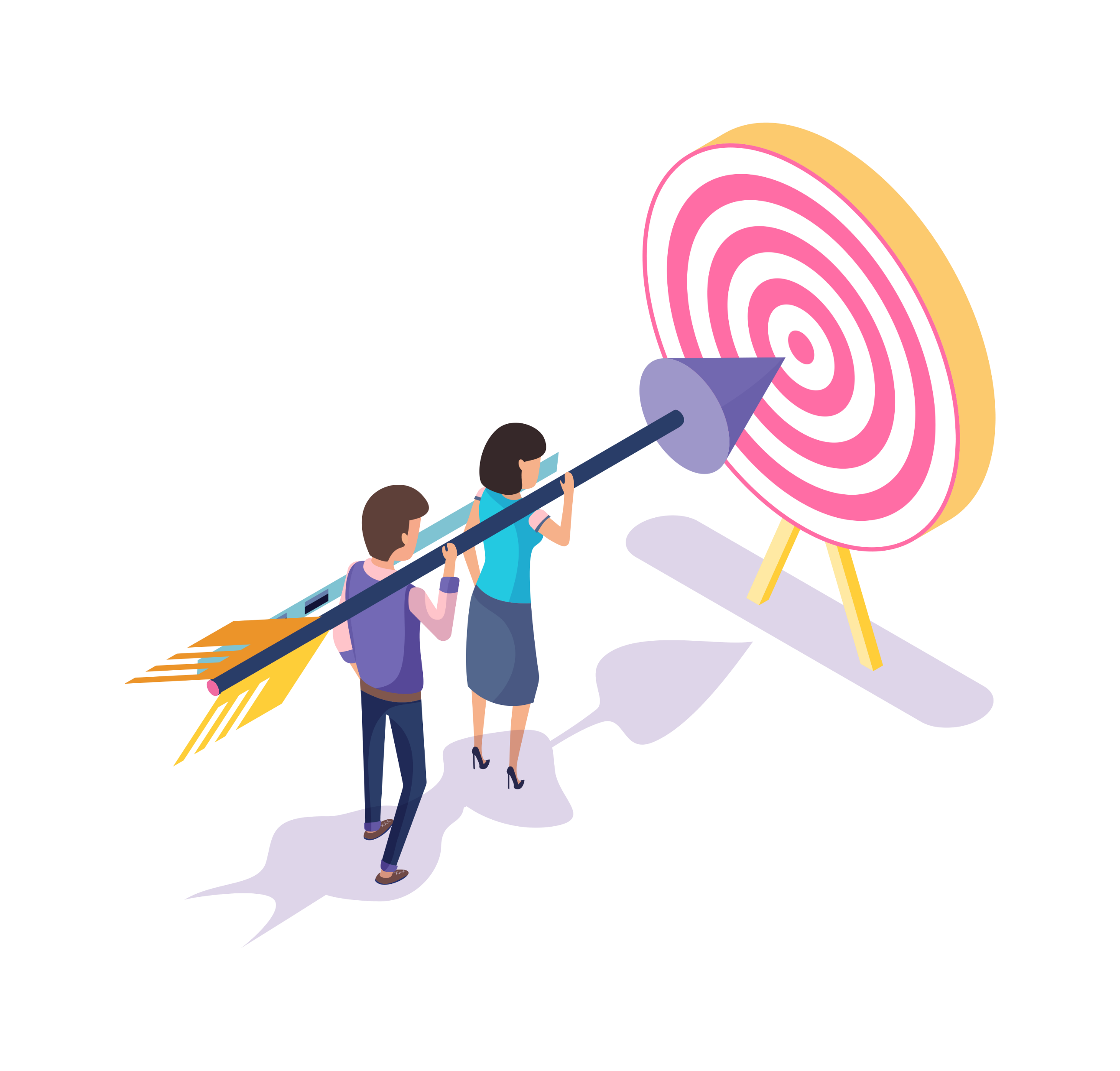 The aim of today is to:
Increase your awareness of gaming and gambling related harm
To increase your understanding of how probability and luck are related to gaming and gambling

You should be able to:
Recognise the subtle links between gaming and gambling 
Understand how probability and luck relate to gaming and gambling
Know where to go for help
KS3 PSHE DROP DOWN DAY – 1 HOUR
STAND UP IF…
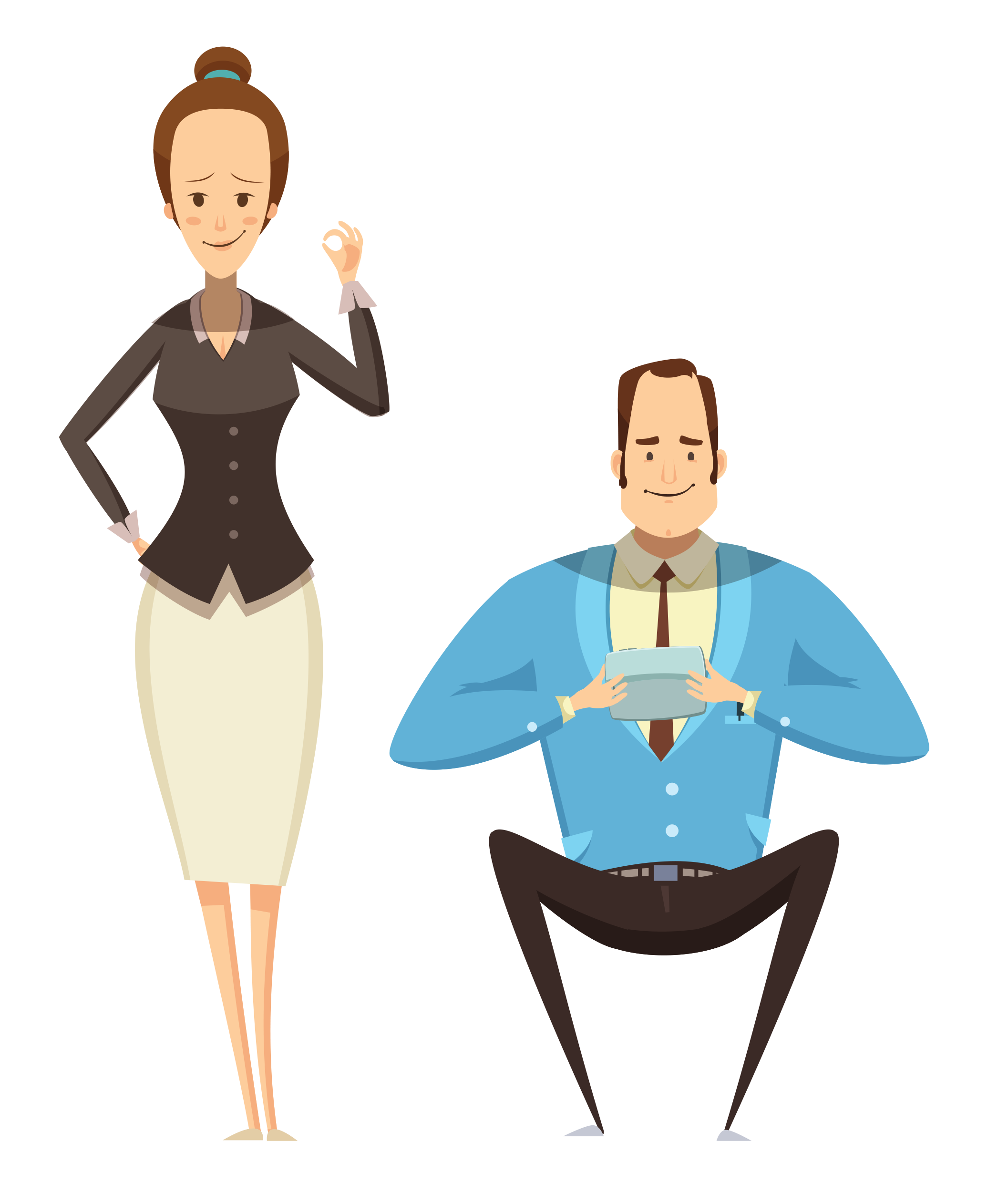 You have a lucky number
You have ever been given a scratch card
You ate breakfast before coming to school
You know the name of a bookmakers
You have a sister
You play football
You know what a loot box is
You know what is meant by probability
You’ve ever paid to open a lootbox
KS3 PSHE DROP DOWN DAY – 1 HOUR
60 SECOND SCRIBBLE
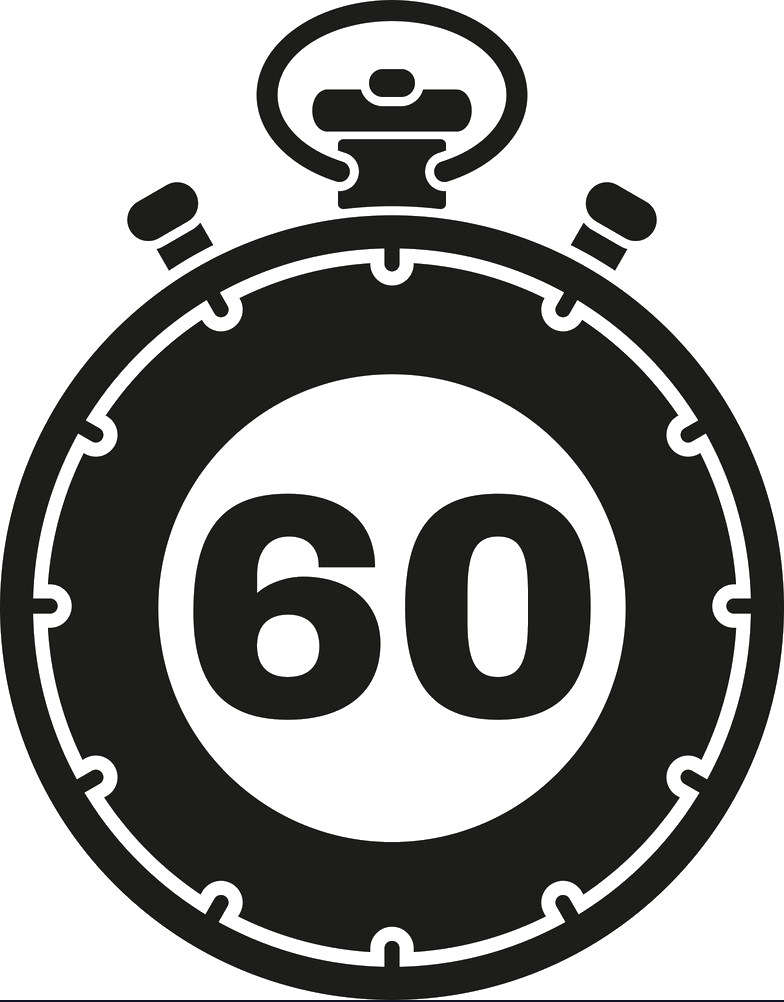 You have 60 seconds to scribble down as many ideas related to each of the following:
Some people are luckier than others
Microtransaction in games are just like gambling
KS3 PSHE DROP DOWN DAY – 1 HOUR
WHAT IS GAMBLING?
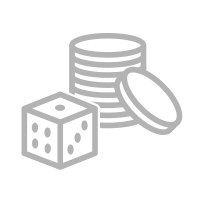 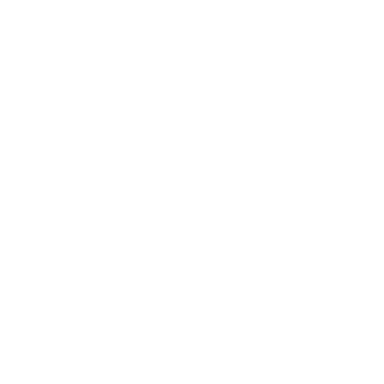 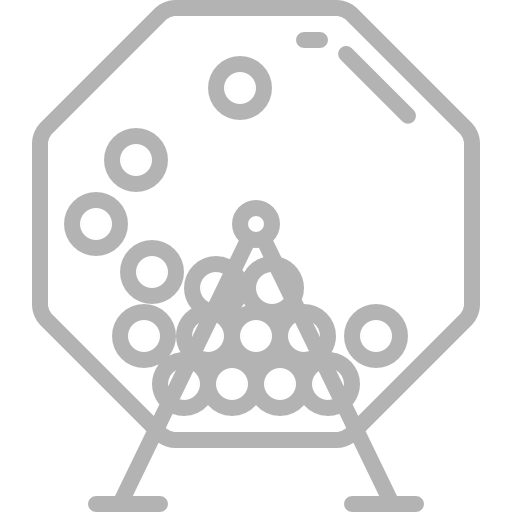 BETTING
GAMING
LOTTERY
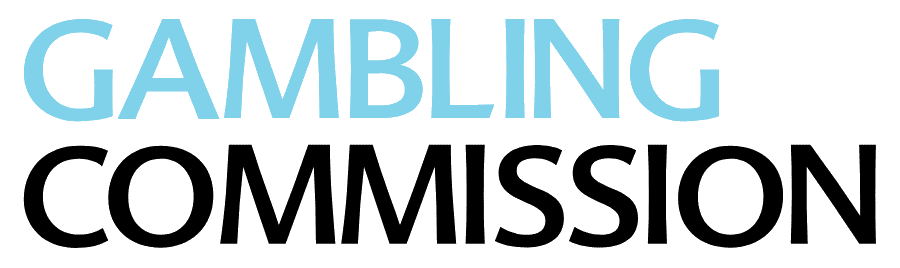 KS3 PSHE DROP DOWN DAY – 1 HOUR
WHAT IS GAMING?
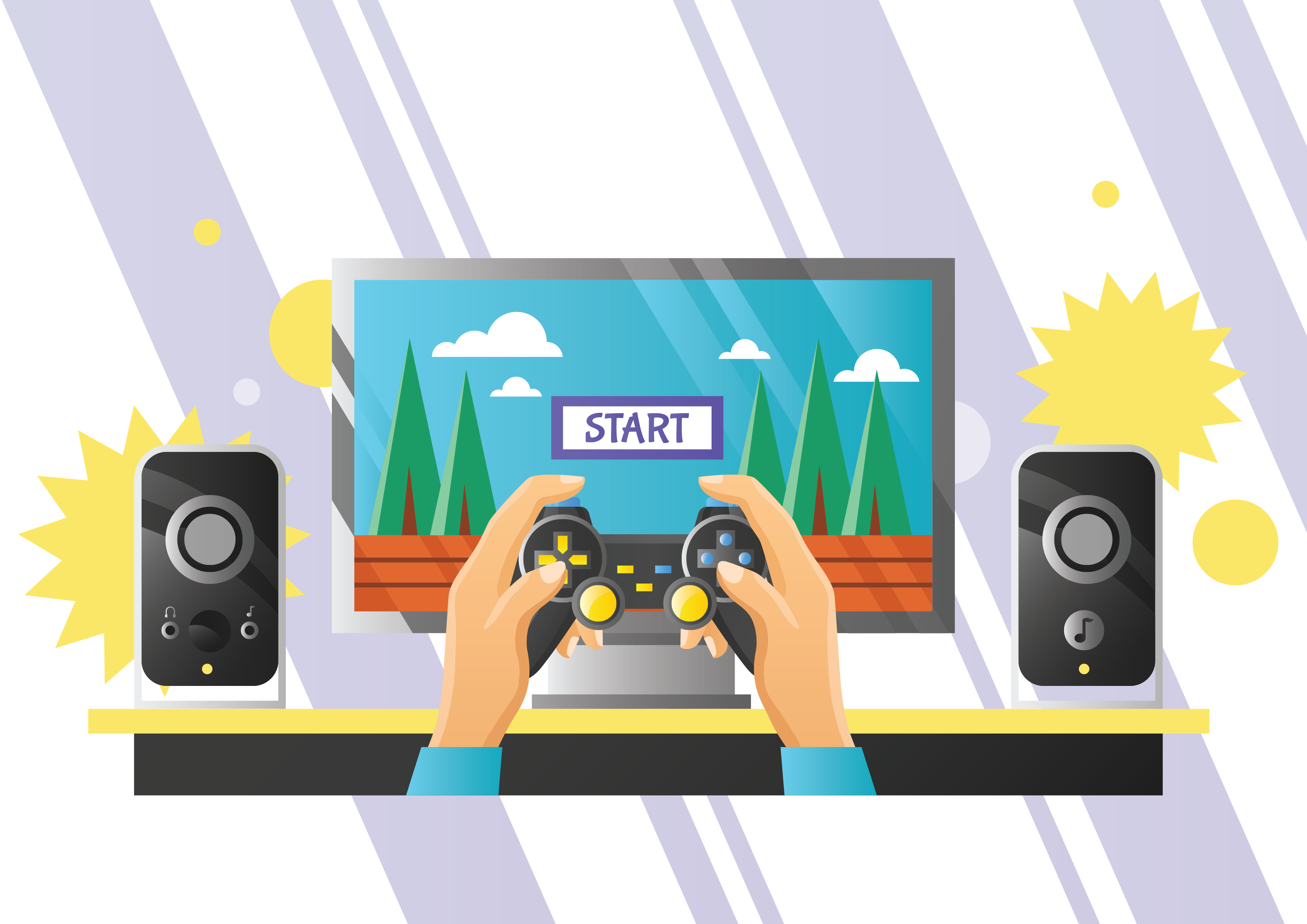 Playing electronic games, whether through consoles, computers, mobile phones etc
KS3 PSHE DROP DOWN DAY – 1 HOUR
MICROTRANSACTIONS
Anything you pay extra for in a video game outside the cost of the initial purchase. 
Examples: loot boxes, Fifa Packs, skins and customisations etc.
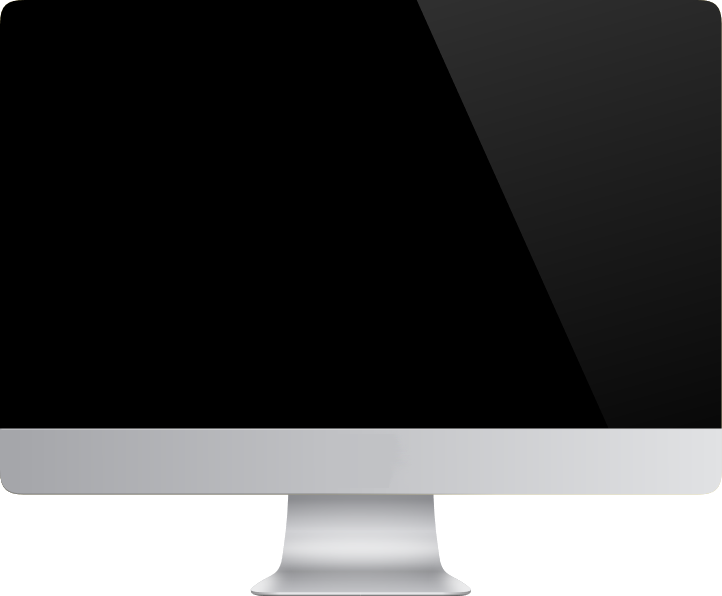 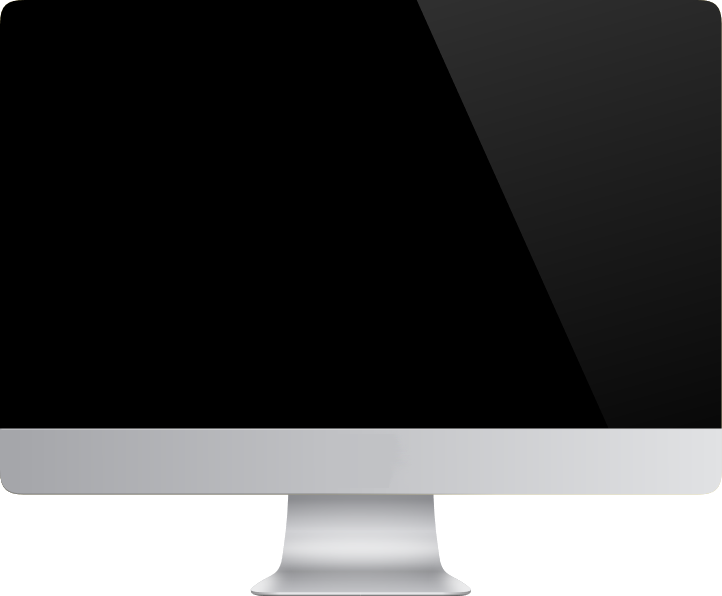 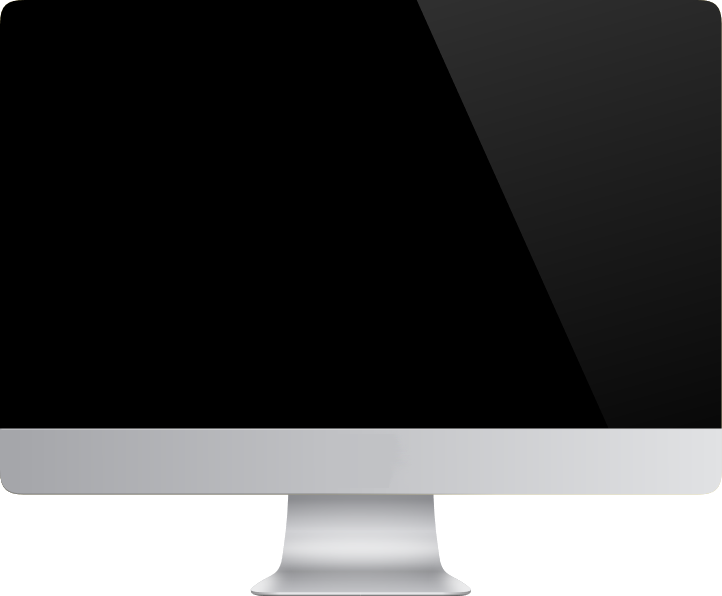 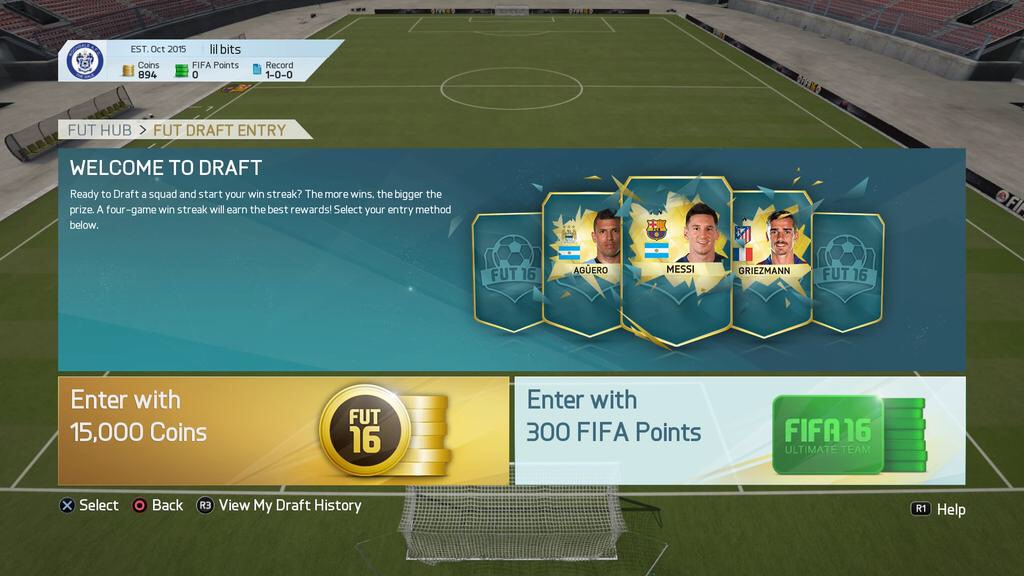 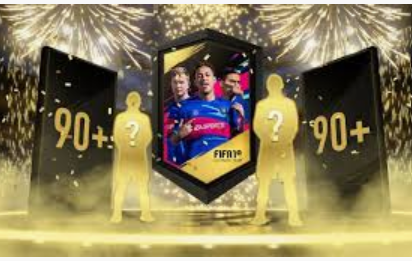 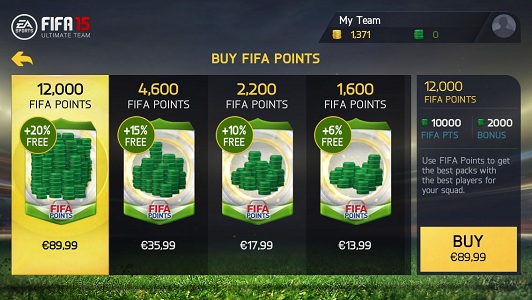 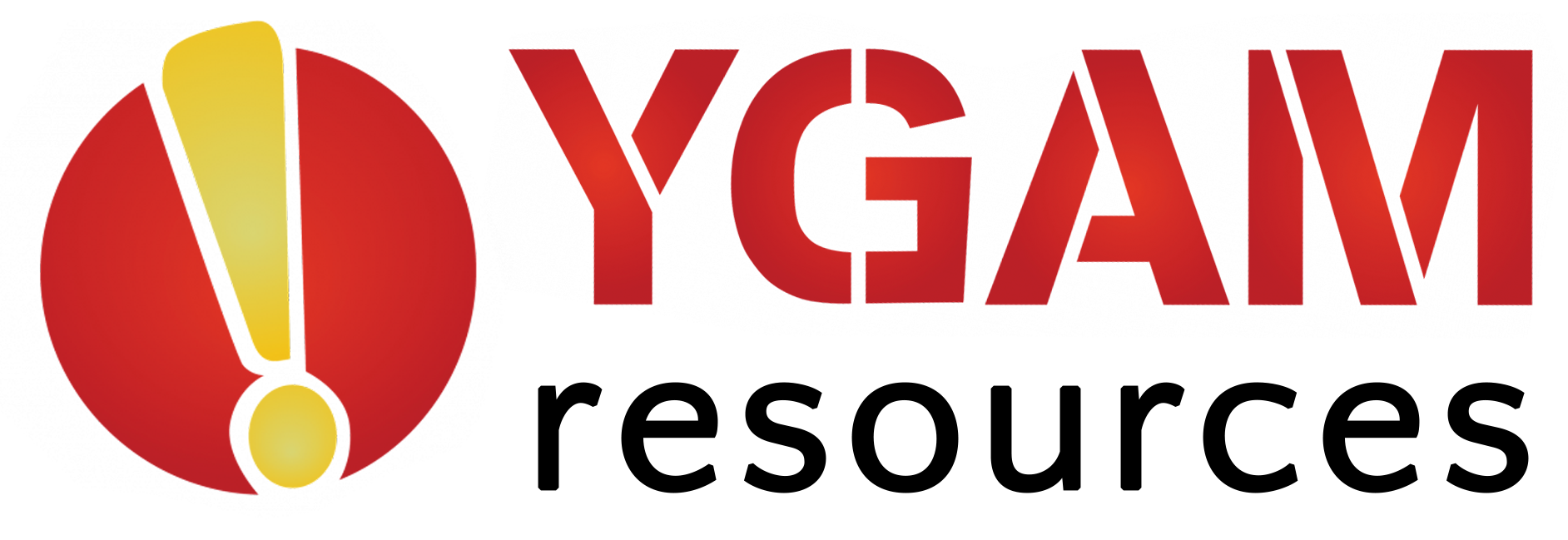 KS3 PSHE DROP DOWN DAY – 1 HOUR
WHAT ARE THE CHANCES?
Did you know the probability of you ever getting Ronaldo (gold card) are:
1 out of 150’000Source: Goal.com Information true as of April 2020.
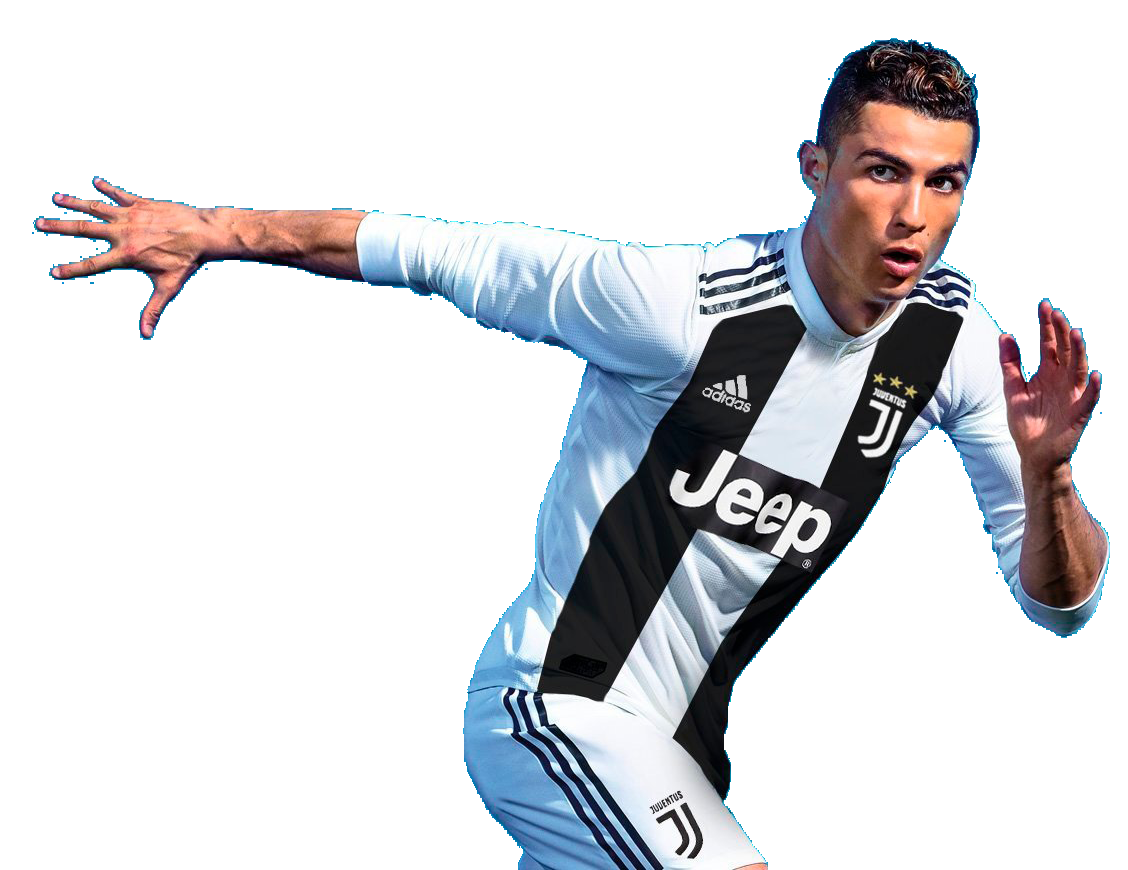 KS3 PSHE DROP DOWN DAY – 1 HOUR
THE BLURRED LINES
10 games out of 22 met criteria to be considered as gambling (Massay University)
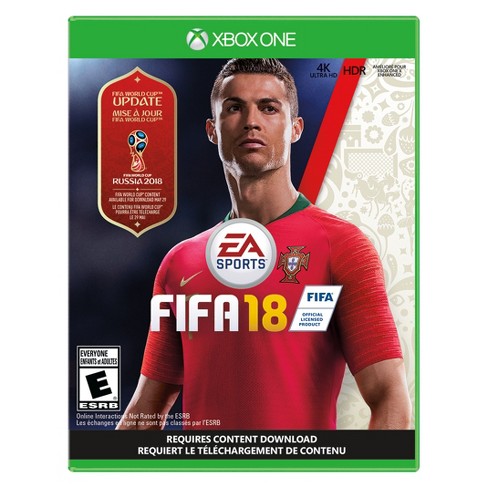 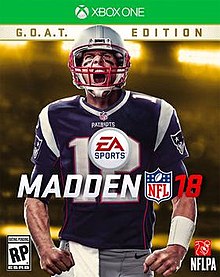 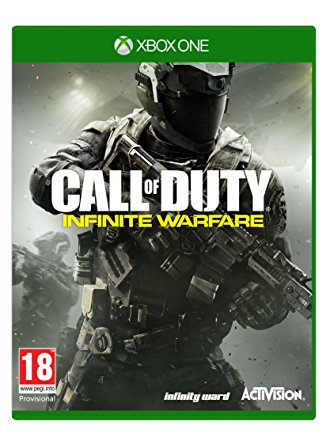 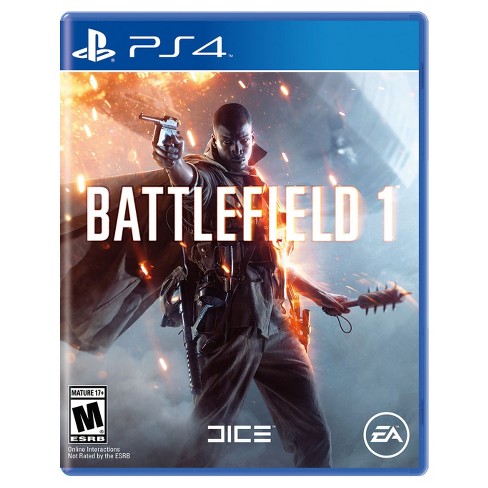 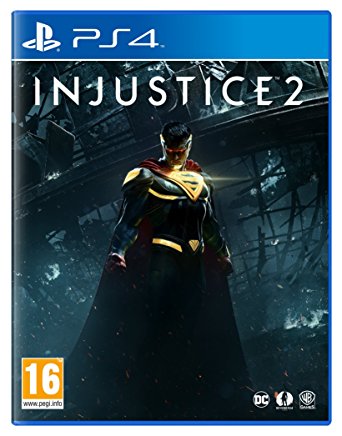 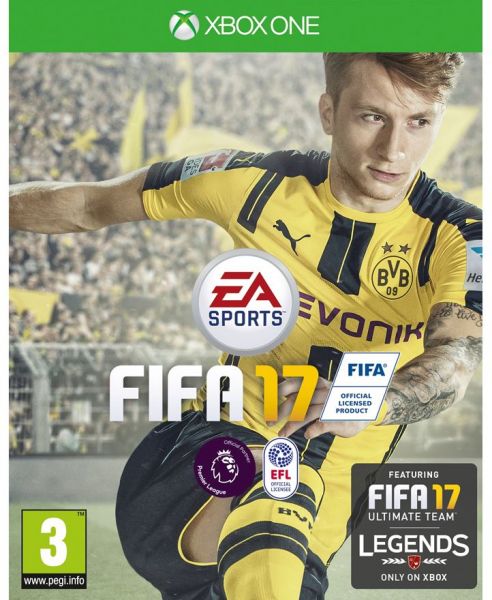 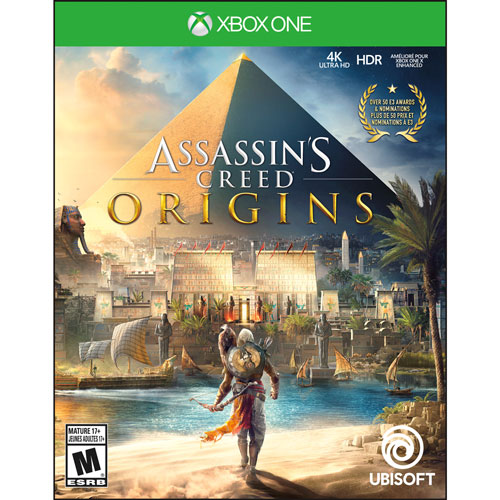 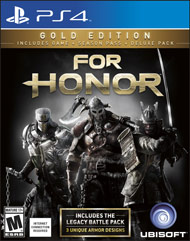 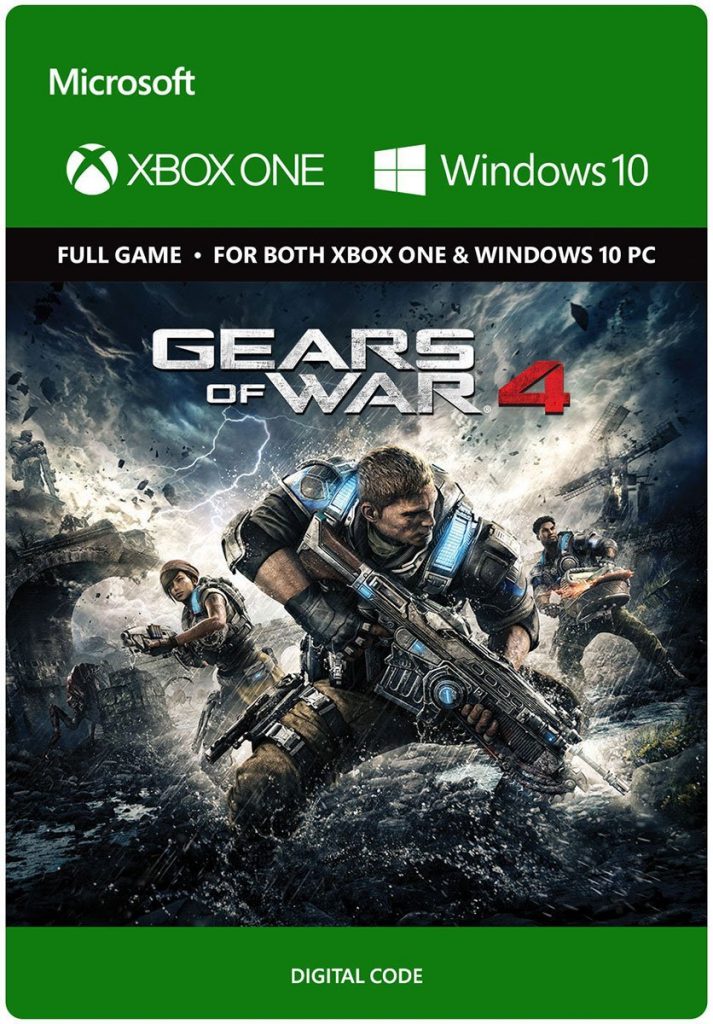 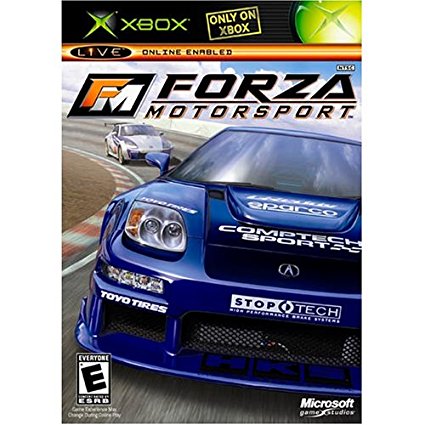 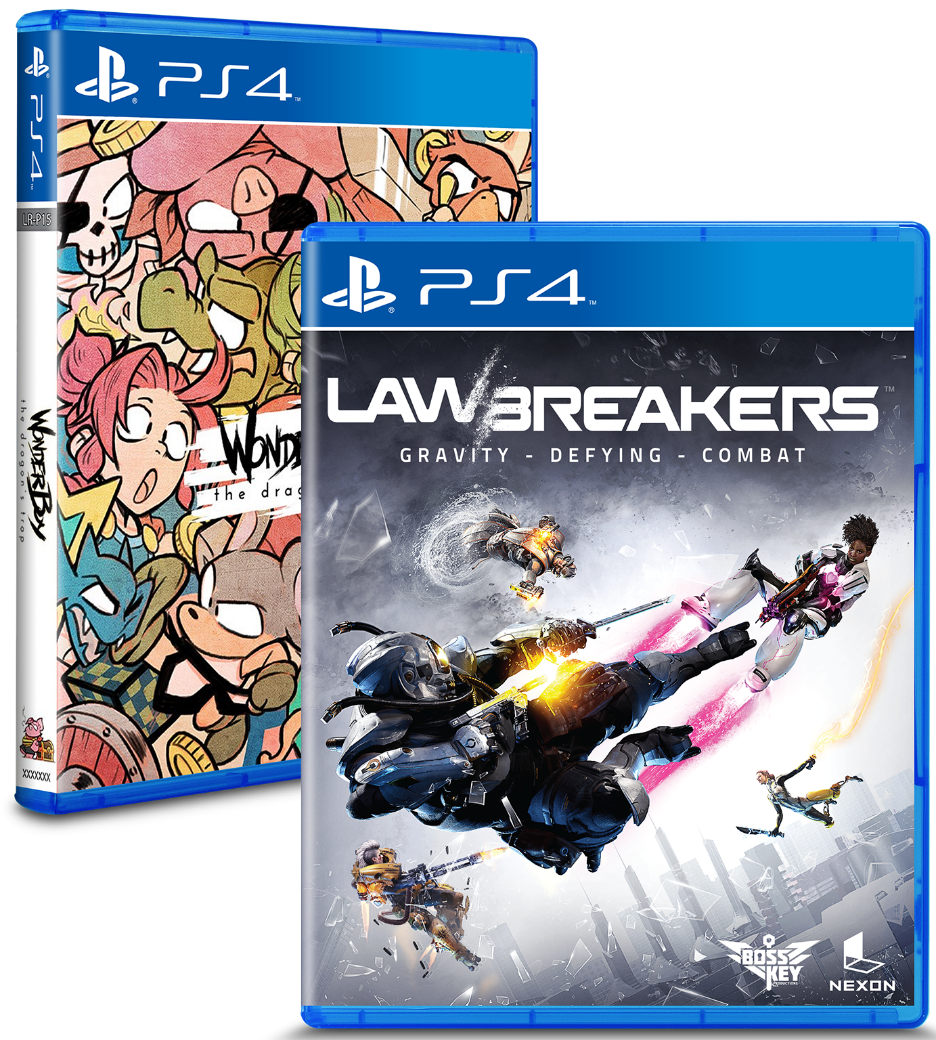 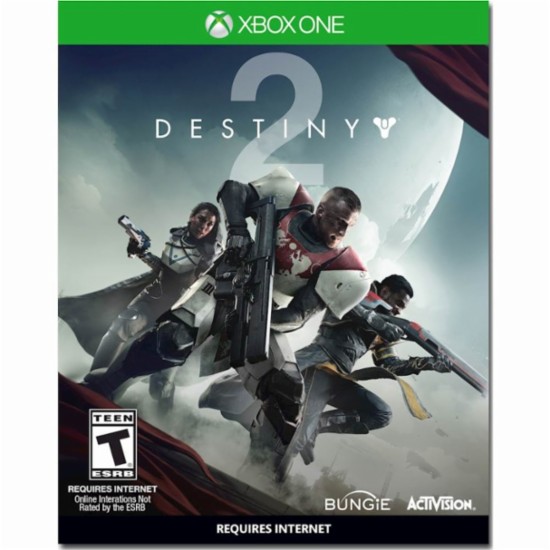 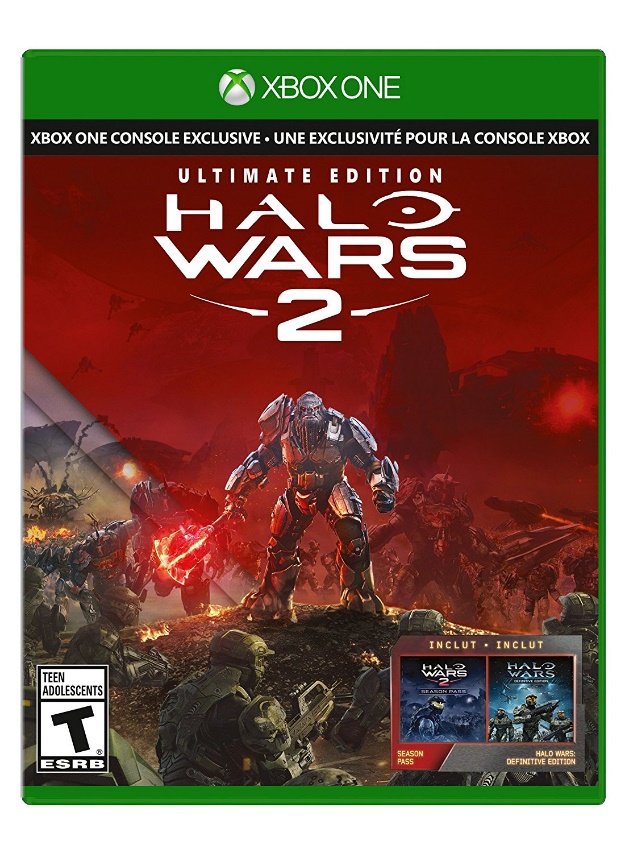 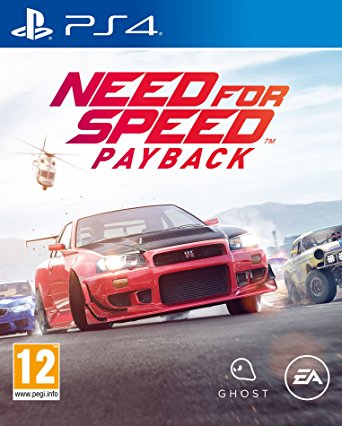 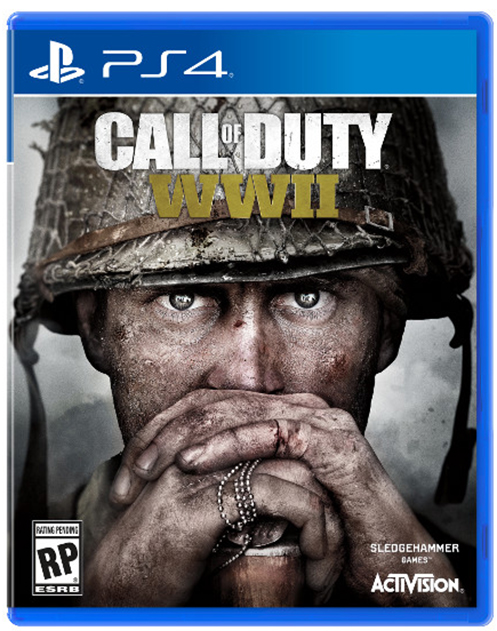 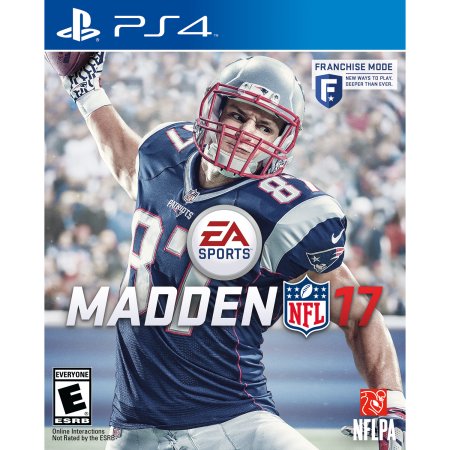 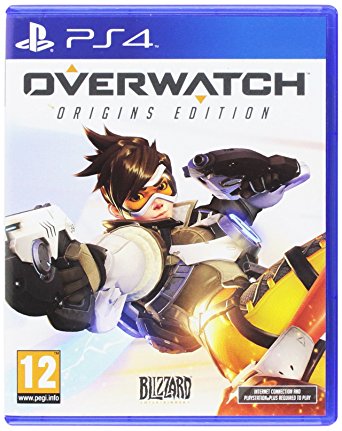 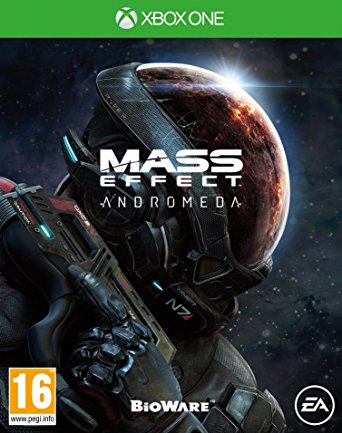 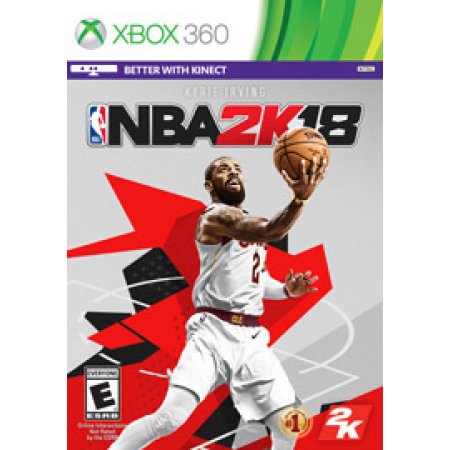 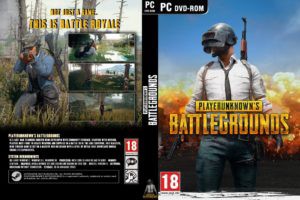 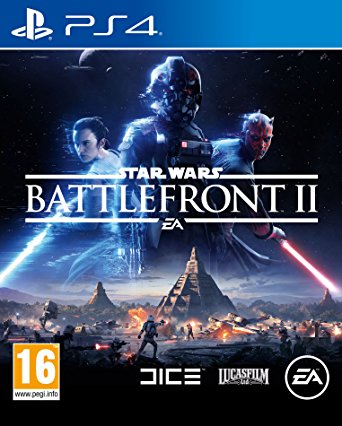 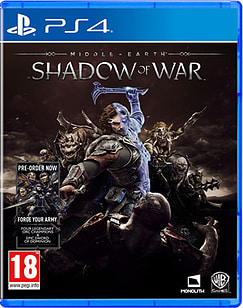 "Because they require no player skill and have a randomly determined outcome or prize, they function similarly to scratch tickets or gambling slot machines.“ Belgium Gambling Commission.
KS3 PSHE DROP DOWN DAY – 1 HOUR
YOUR TASK TODAY
Design a leaflet for people receiving their first ever gaming console/tablet for gaming. The leaflet would be in the box and users could read it before they play.
What tips would you provide to help them stay safe?
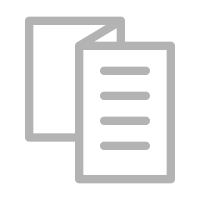 KS3 PSHE DROP DOWN DAY – 1 HOUR
IF YOU NEED HELP…
If you are worried about any of the content today you can talk to a teacher or member of staff. For additional support relating to your own or someone else’s relationship with gambling/gaming you can contact Childline or GamCare.
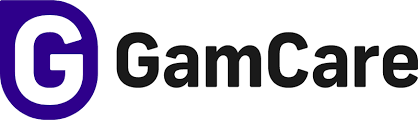 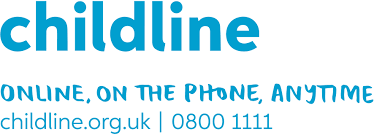 YoungPeopleService@gamcare.org.uk
T: 02030926964
KS3 PSHE DROP DOWN DAY – 1 HOUR
REFLECTIONS
Do you think there are any links between gaming and gambling?
Where can you go for help?
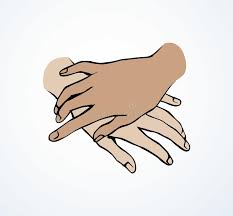 ?
KS3 PSHE DROP DOWN DAY – 2 HOUR
PSHE DROP DOWN DAY
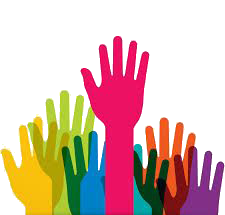 KS3 2 HOUR ACTIVITY
KS3 PSHE DROP DOWN DAY – 2 HOUR
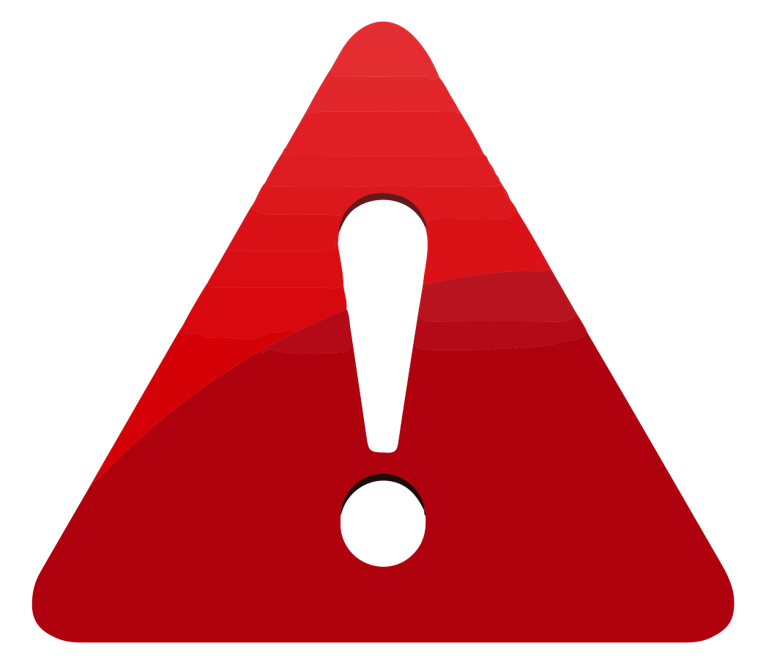 WHAT’STHE RISK?
KS3 2 HOUR ACTIVITY
KS3 PSHE DROP DOWN DAY – 2 HOUR
TODAY’S AIMS
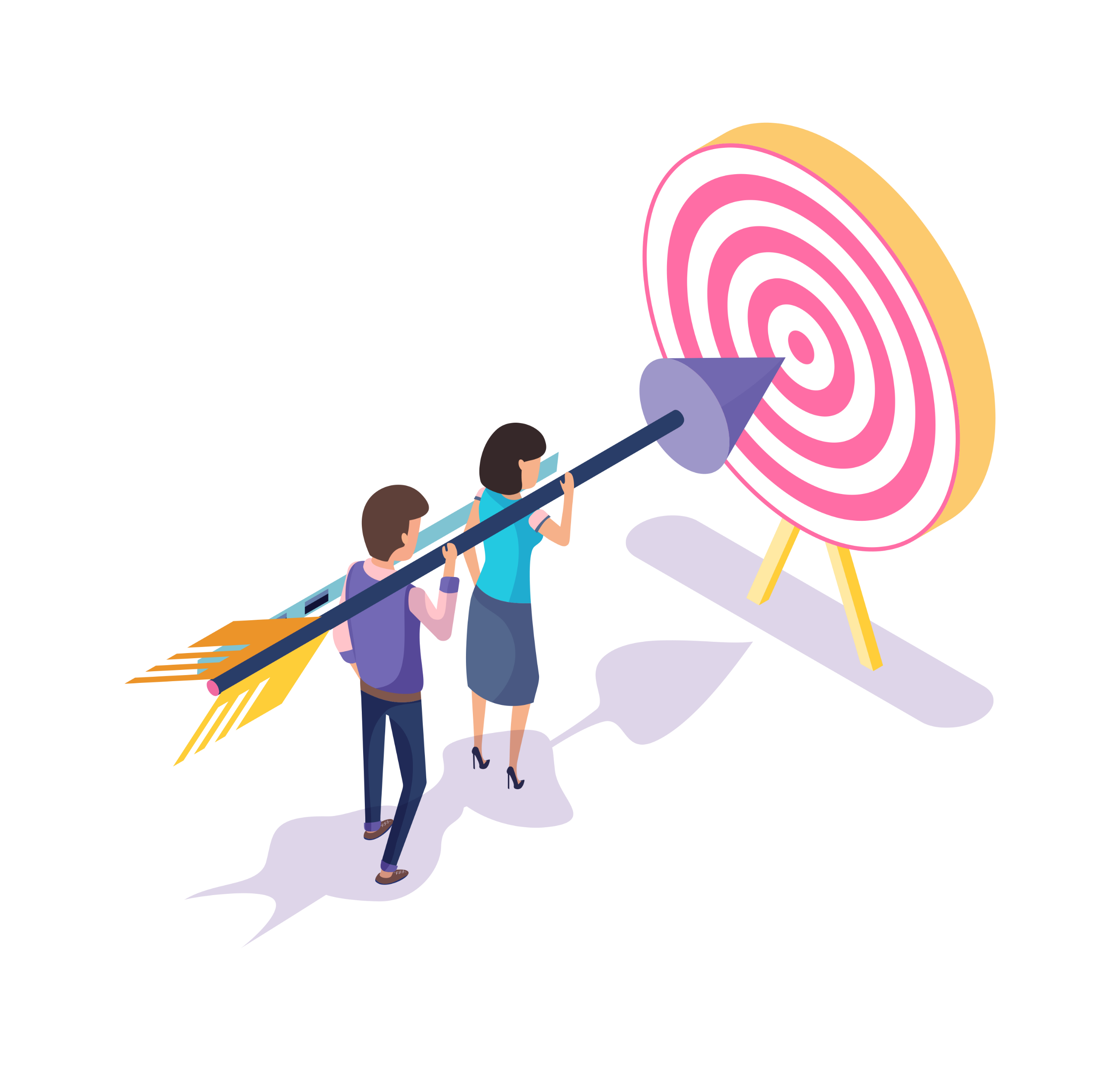 The aim of today is to:
Increase your awareness of gambling related harm
Help you to spot the signs
Give you the tools and information to get help

You should be able to:
Recognise why some young people may gamble
Understand what is meant by gambling related harm
Know what signs to look for
Know where to go for help
KS3 PSHE DROP DOWN DAY – 2 HOUR
PEOPLE BINGO: FIND SOMEONE WHO..
Has ever won a prize in bingo
Has two siblings
Has been given a scratch card
Has chosen a horse for the grand national or similar event
Has had breakfast before coming to school
Had paid to open a loot box
Has visited seaside arcades and put money in the fruit machines
Knows someone who has won money on the national lottery
Whose favourite food is Pizza
Has played cards for money
Has never gambled
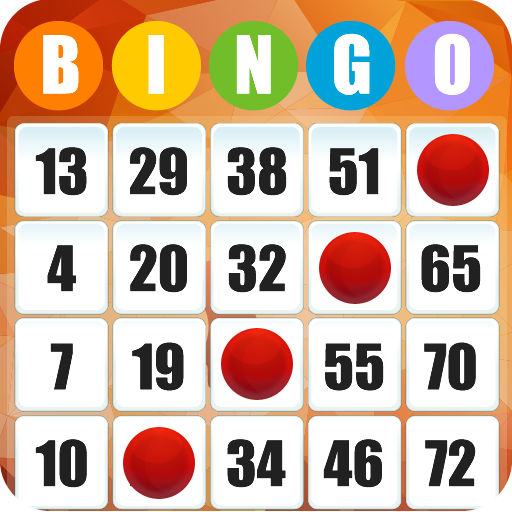 KS3 PSHE DROP DOWN DAY – 2 HOUR
WHY MIGHT YOUNG PEOPLE GAMBLE?
Work in pairs and list the reasons you think young people might gamble?
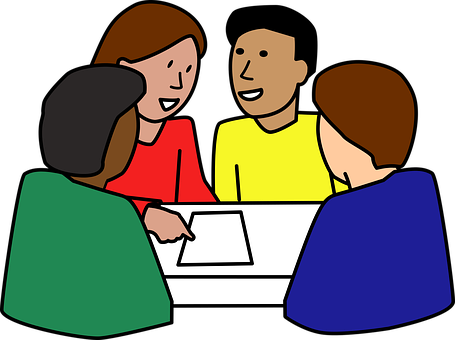 KS3 PSHE DROP DOWN DAY – 2 HOUR
LET’S THINK ABOUT THE RISKS?
Create a thought shower: What does gambling -related harm look like? 
Are there any physical signs? Is it easy/difficult to see?
THOUGHTSHOWER
KS3 PSHE DROP DOWN DAY – 2 HOUR
WHAT’S THE IMPACT?
Work in groups of 3 to 4. Think about how gambling could impact on the following people/categories:
The individual
The family
The wider social network
Your community

Share your responses.
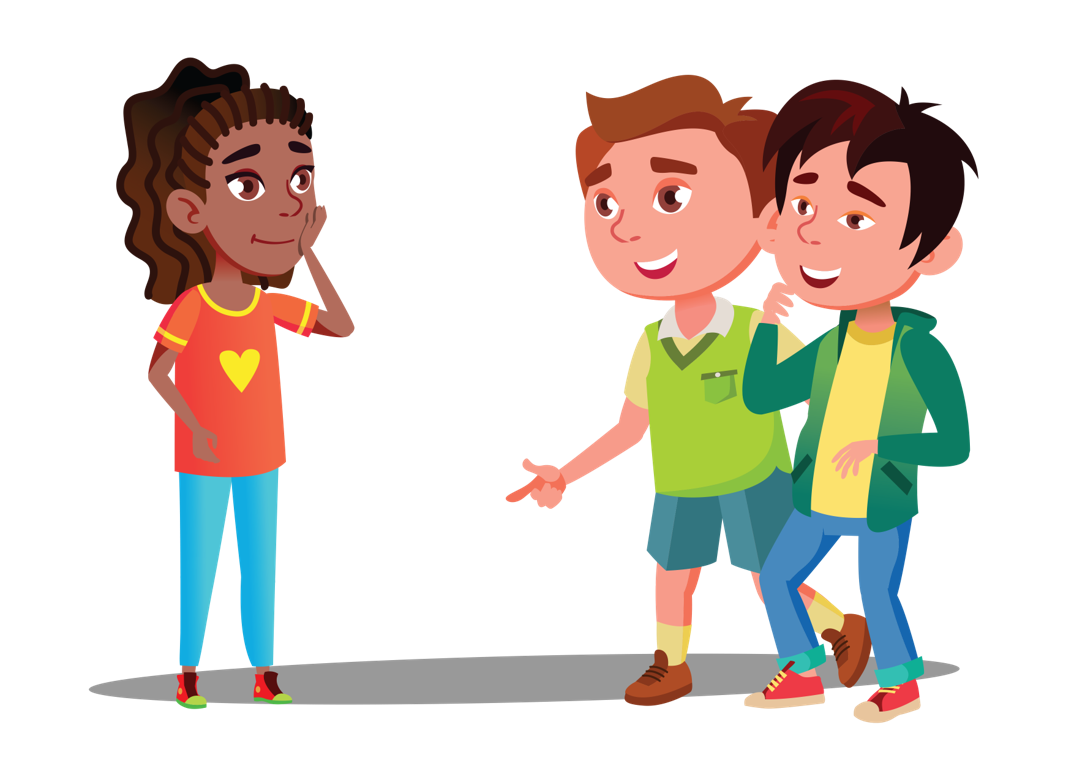 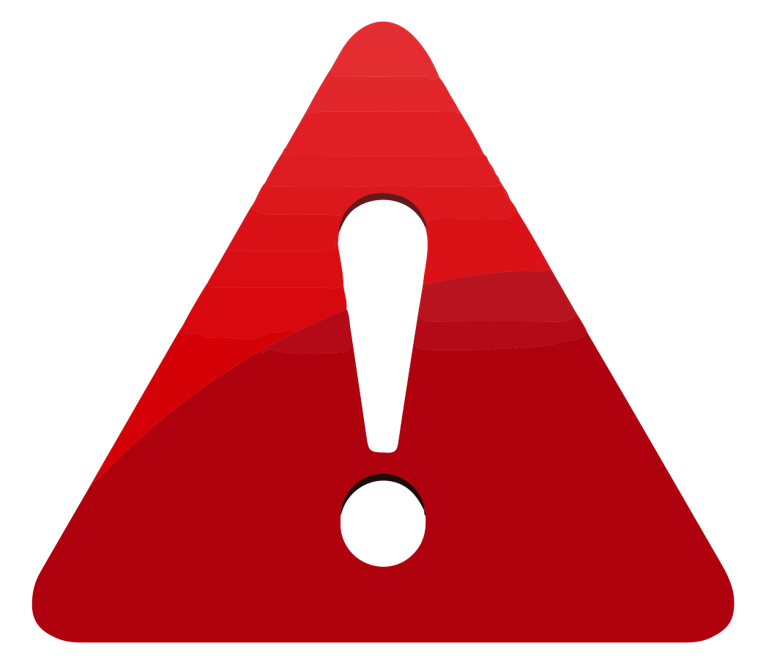 KS3 PSHE DROP DOWN DAY – 2 HOUR
YOUR TASK TODAY
Work in groups of 4-5. Discuss:
1) have you ever/do you gamble, Why/Why not?
2) how much do you/have you spent?
3) work out the average spend per week in your group.
Did you know in a 2019 Study by the Gambling commission they found the average amount of money spent in the last 7 days by children/young people age 11-16 was £17.00
Can you work out how much your group could save in:
1 month
1 year
5 years
How would you choose to spend that money? You could write an individual response or a group response
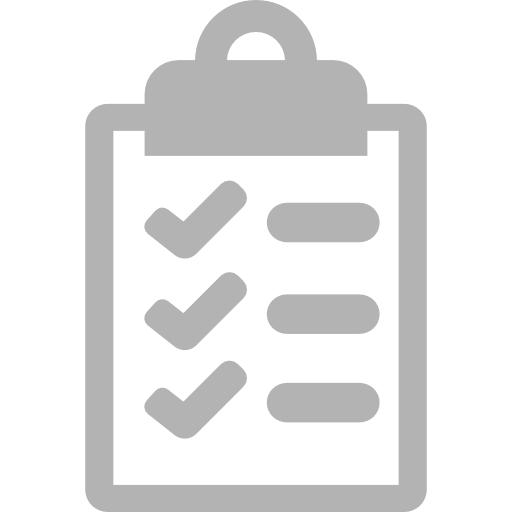 KS3 PSHE DROP DOWN DAY – 2 HOUR
LET’S SHARE
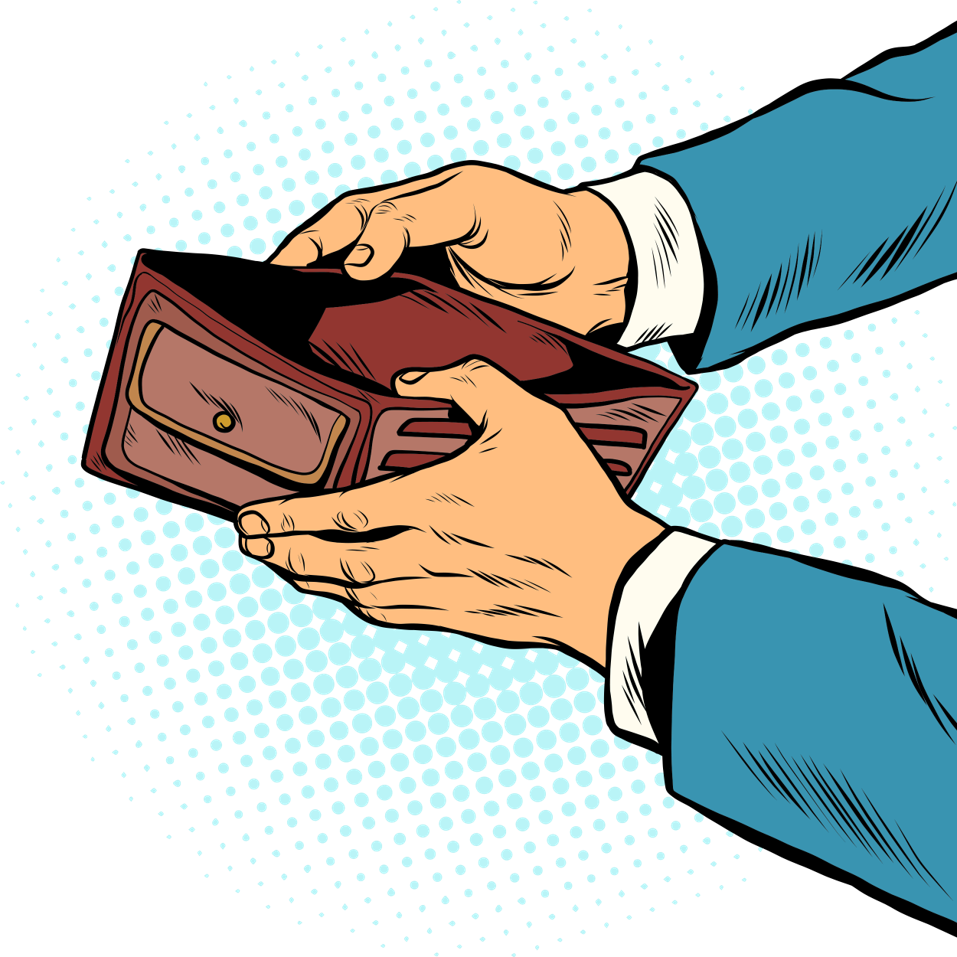 Share how you/your group might spend the money.
KS3 PSHE DROP DOWN DAY – 2 HOUR
IF YOU NEED HELP…
If you are worried about any of the content today you can talk to a teacher or member of staff. For additional support relating to your own or someone else’s relationship with gambling/gaming you can contact Childline or GamCare.
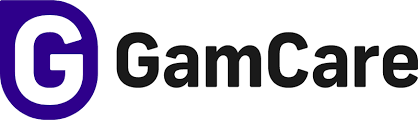 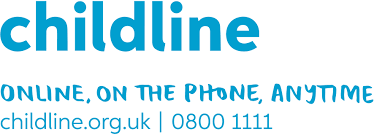 YoungPeopleService@gamcare.org.uk
T: 02030926964
KS3 PSHE DROP DOWN DAY – 2 HOUR
REFLECTIONS
?
KS3 PSHE DROP DOWN DAY – HALF DAY
PSHE DROP DOWN DAY
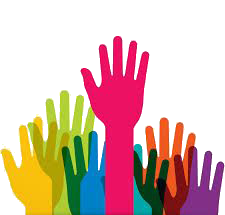 KS3 HALF DAY ACTIVITY
KS3 PSHE DROP DOWN DAY – HALF DAY
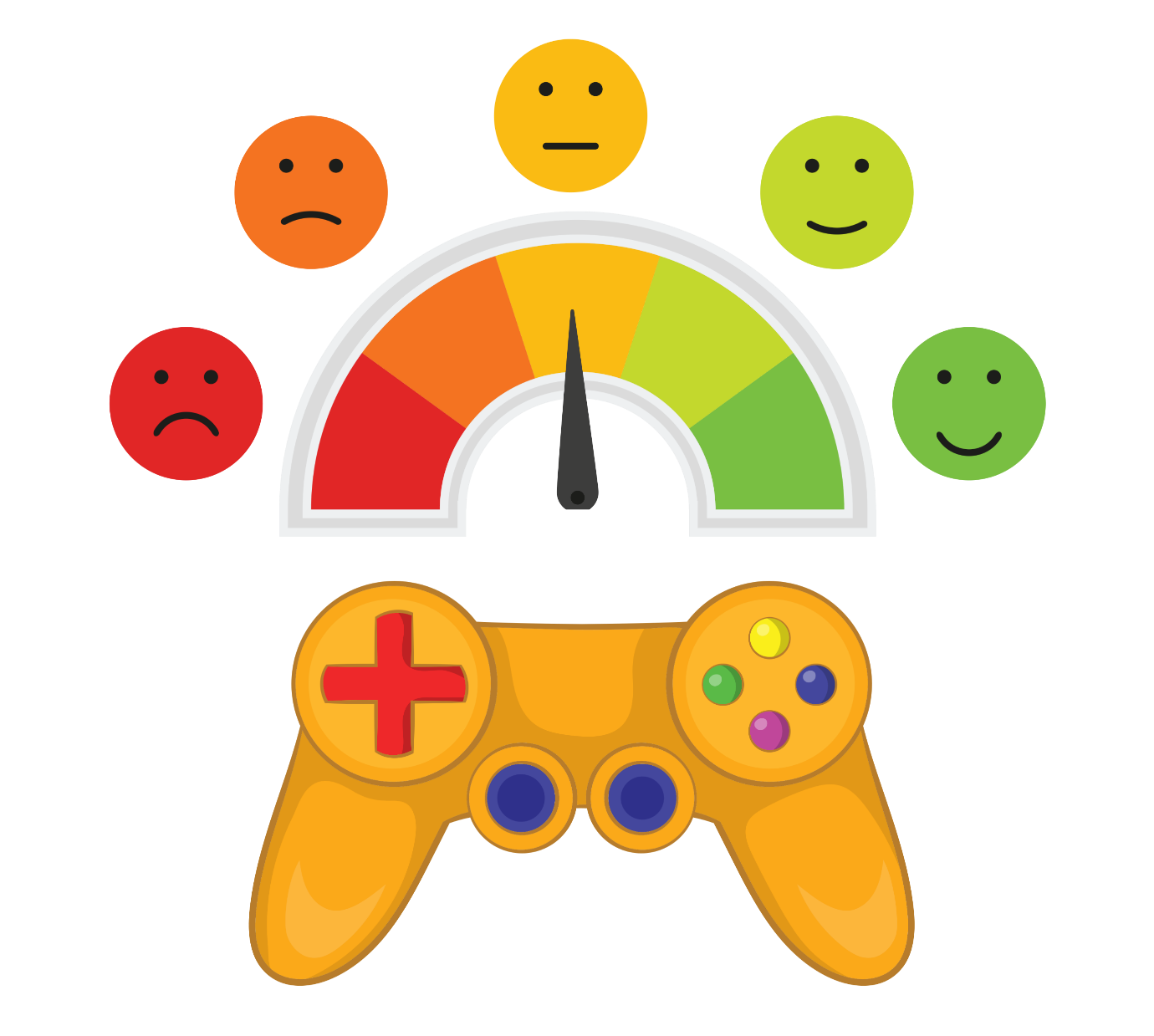 GAMING AND YOUR HEALTH AND WELL-BEING
KS3 HALF DAY ACTIVITY
KS3 PSHE DROP DOWN DAY – HALF DAY
TODAY’S AIMS
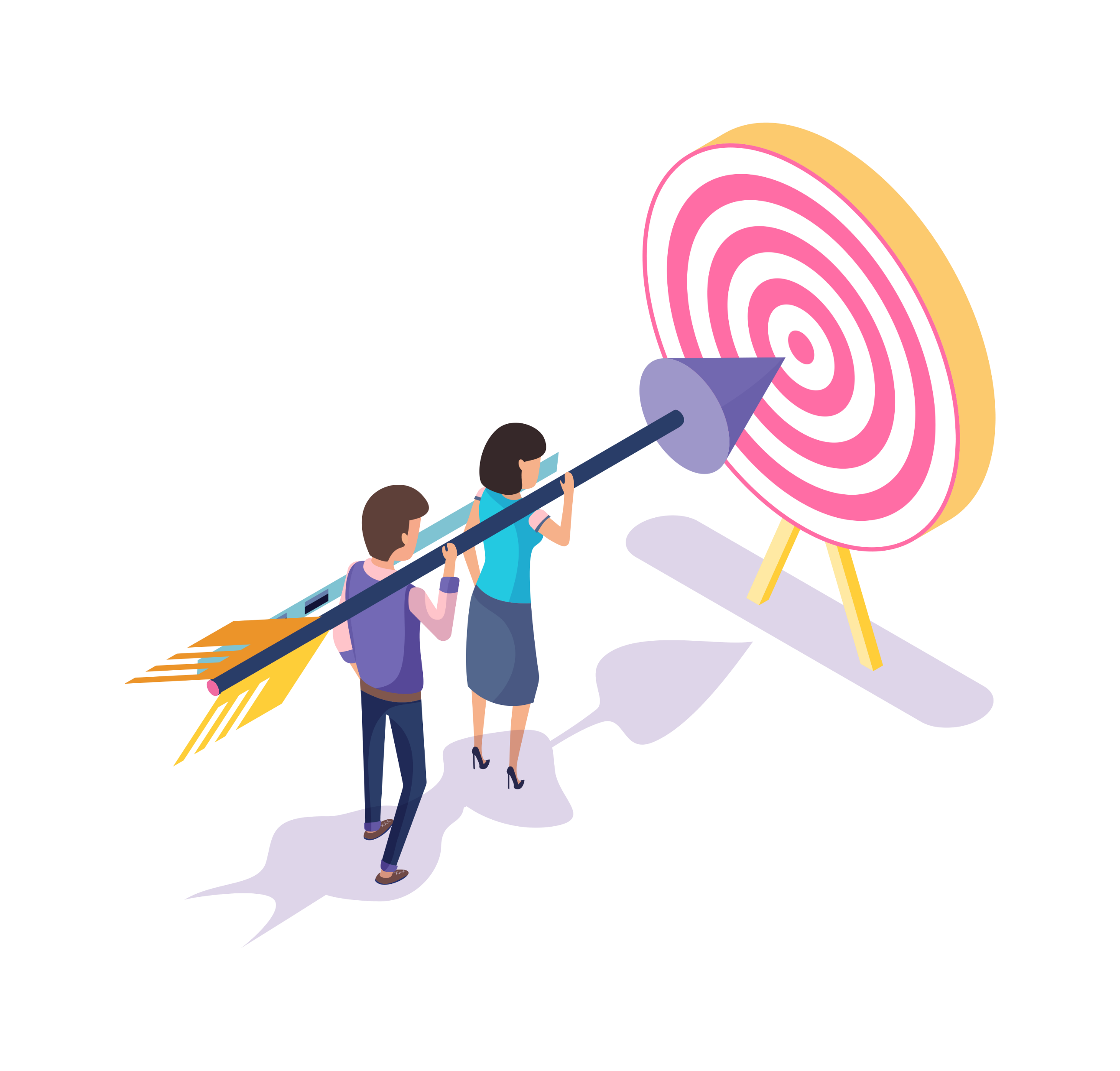 The aim of today is to:
Increase your awareness of the risks associated with gaming

You should be able to:
Recognise why gaming is such a popular sport/hobby
List the positive and negative aspects of gaming
Recognise key aspects of health and well-being, including mental well being
Know where to go for help
KS3 PSHE DROP DOWN DAY – HALF DAY
AGREE / DISAGREE AND REASON
Adults biggest worry about kids gaming is the time they spend online
Gaming can lead to gambling
Gaming companies should always tell you the odds of winning items in microtransactions
In-game purchases should not feature in games children play
It must be great to be a professional gamer
Adults biggest worry about kids gaming is strangers talking to young people online
Gaming is a risk-free activity
Most adults disapprove of gaming
KS3 PSHE DROP DOWN DAY – HALF DAY
WHY DO PEOPLE GAME?
Working in small teams create a thought shower listing all the reasons why young people might choose to game. You could use your own experiences of gaming, if you do so.
THOUGHSHOWER
KS3 PSHE DROP DOWN DAY – HALF DAY
GAMING IS MUCH SAFER THAN HANGING AROUND WITH FRIENDS ON AN EVENING
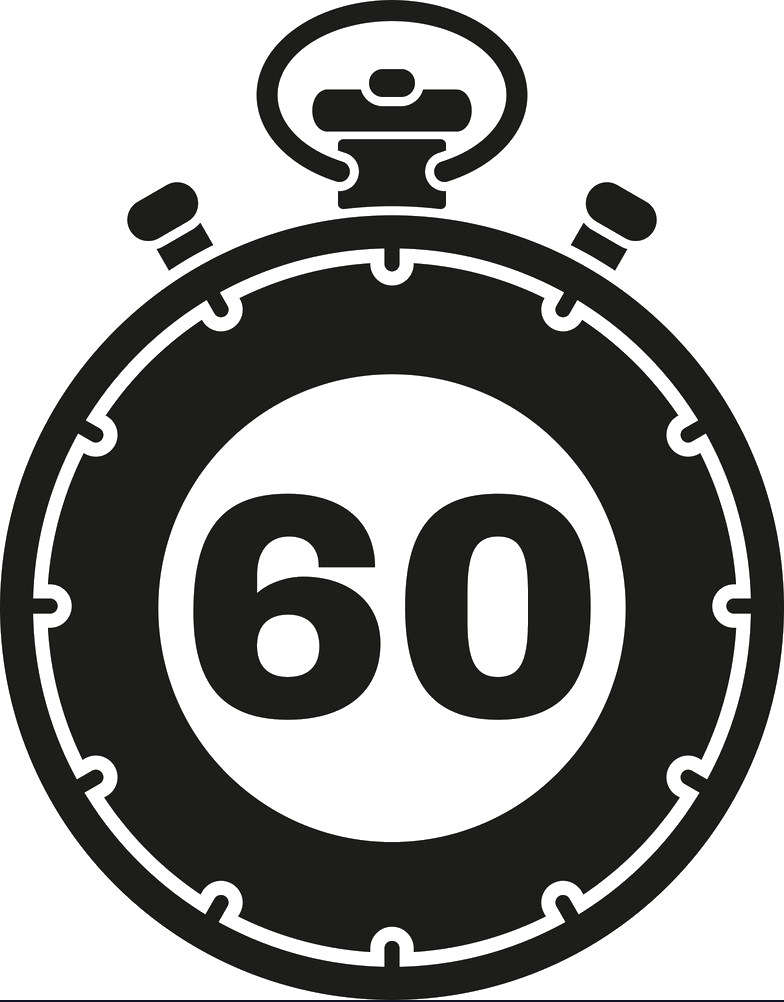 In groups you should debate for or against: Gaming is a much safer than hanging around with friends on an evening.
For each you will need to consider the risks. You should also consider what can be done to mitigate the risks.
Prepare for a 3 minute debate with 1 minute for questions. You will be timed.
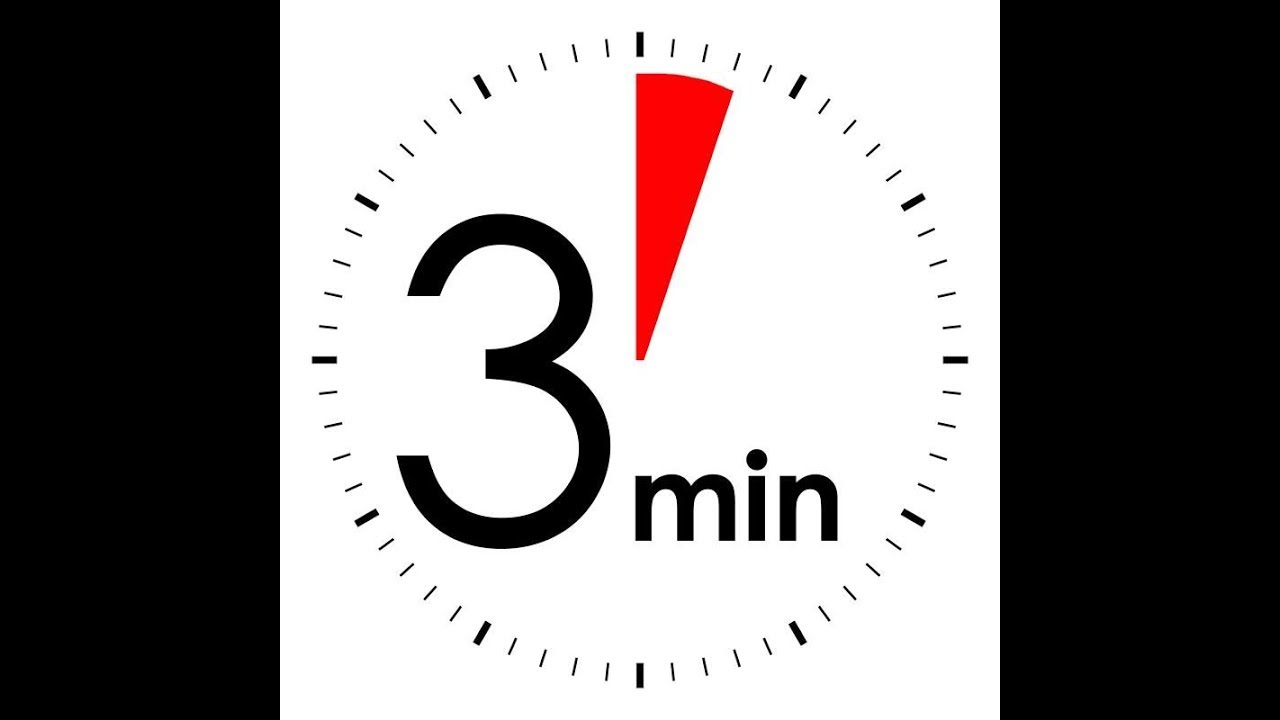 KS3 PSHE DROP DOWN DAY – HALF DAY
WHEN DOES A HOBBY BECOME AN ISSUE? WHAT MIGHT GAMING-RELATED HARM LOOK LIKE?
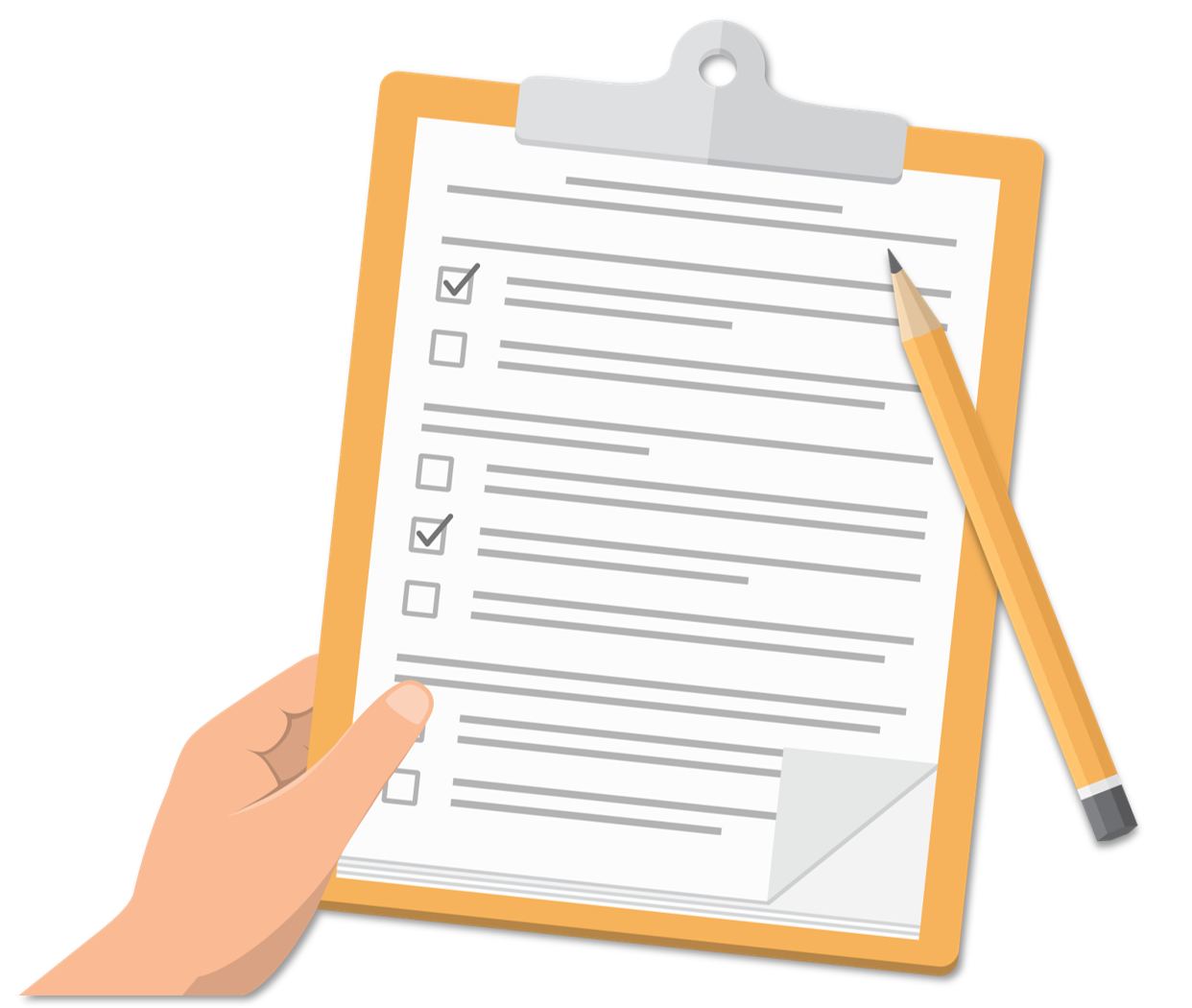 List the signs you might be able to identify if someone is experiencing gaming related harm.
KS3 PSHE DROP DOWN DAY – HALF DAY
SPOTTING THE SIGNS: GAMING DISORDER
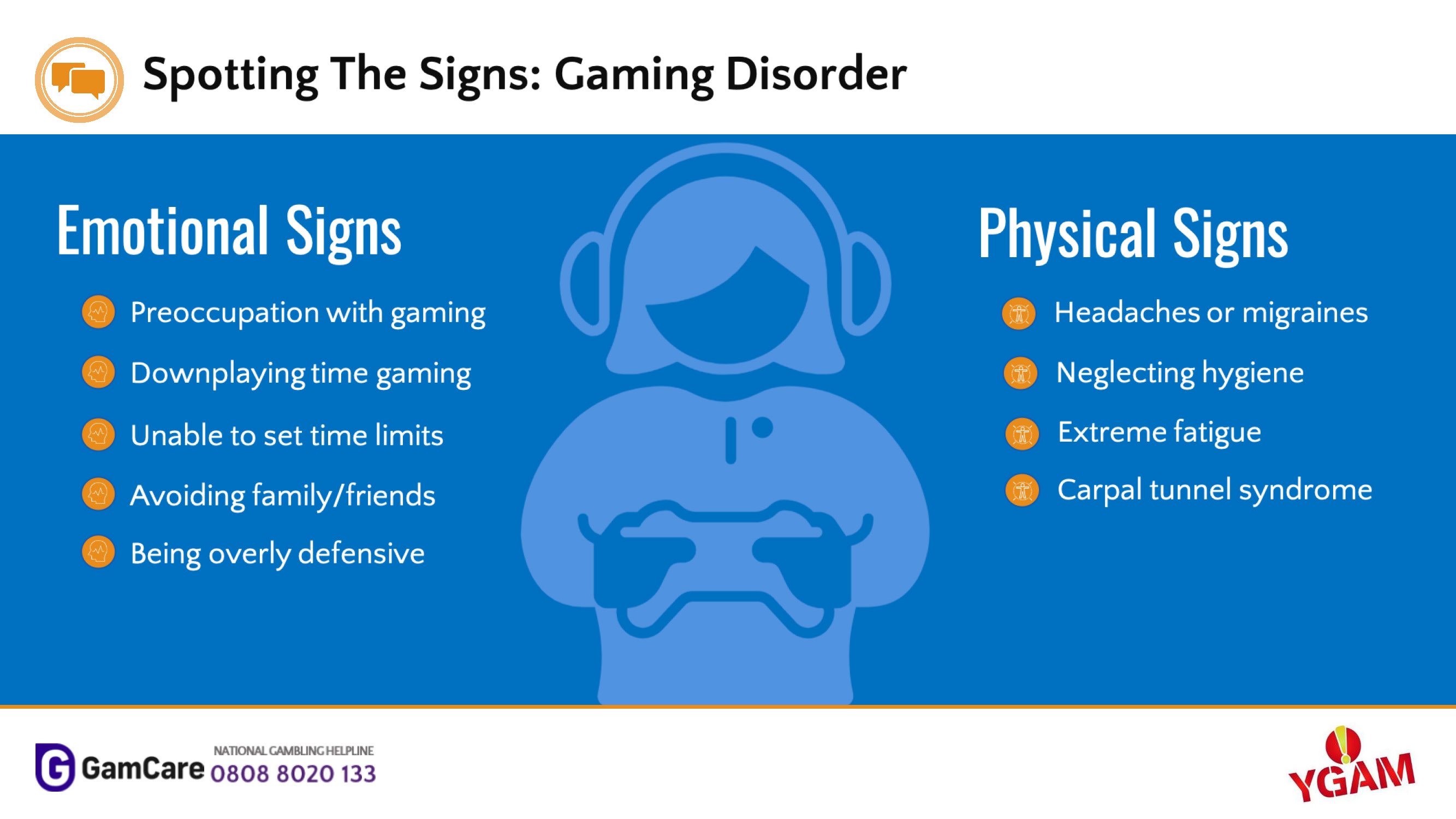 KS3 PSHE DROP DOWN DAY – HALF DAY
HOW CAN GAMING BE PART OF A HEALTHY BALANCED LIFESTYLE
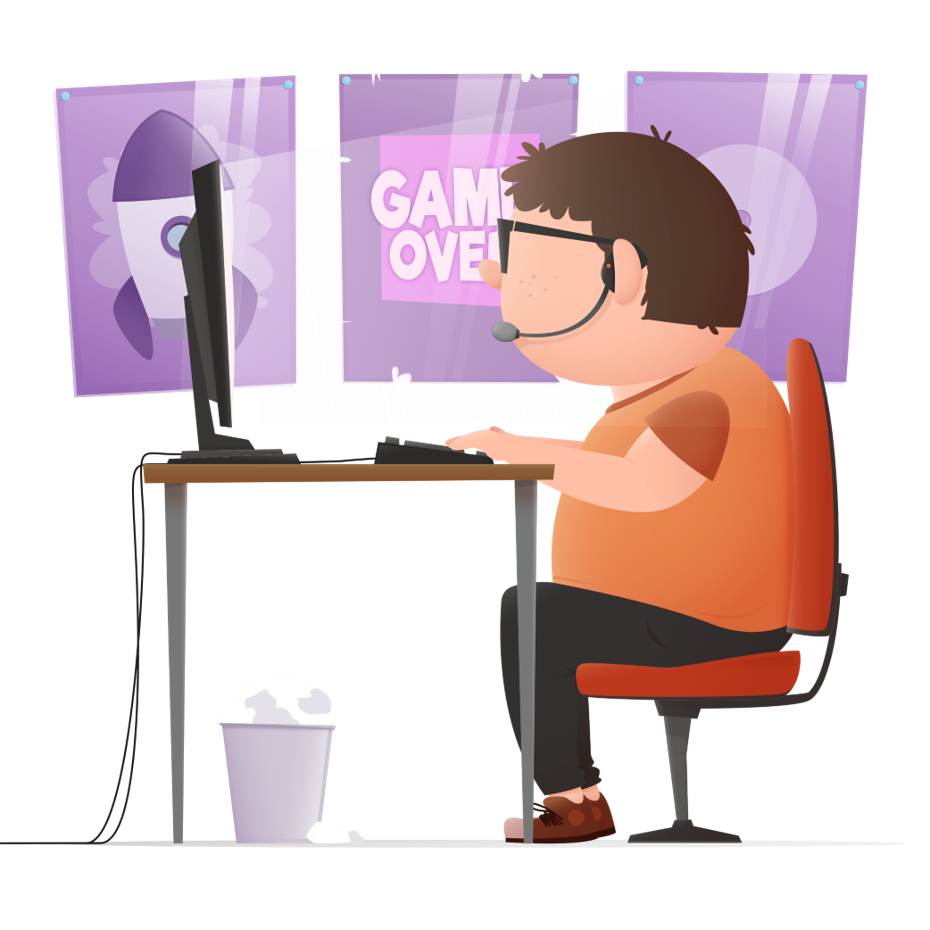 What measures could be put in place to safeguard physical and mental health?
In pairs look at the risks, how could you overcome these? Record your answers.
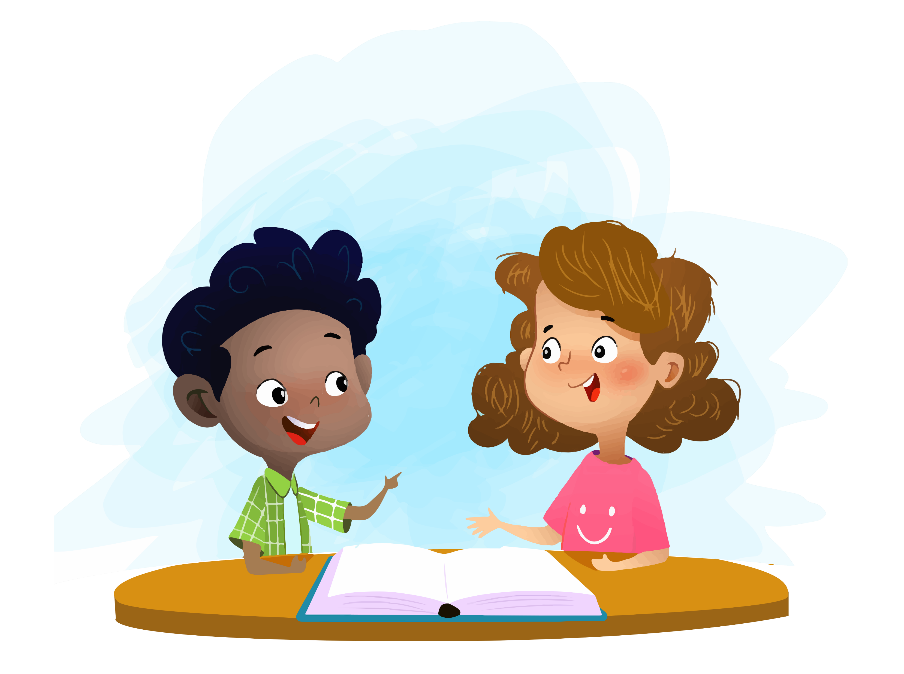 KS3 PSHE DROP DOWN DAY – HALF DAY
WORK IN SMALL GROUPS TO CREATE ONE OF THE FOLLOWING
a resource for parents to provide them with the pros and cons of gaming, the potential risks and what they can do to support their child.
a resource for children to help them think about the balancing gaming with other activities and hobbies
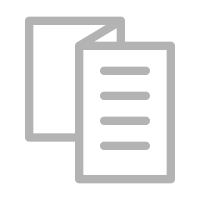 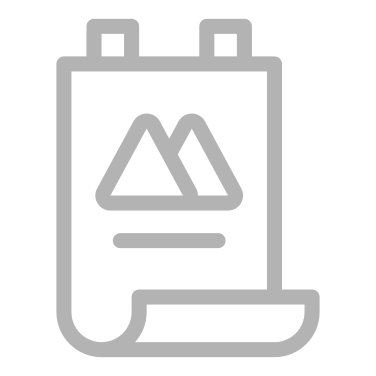 KS3 PSHE DROP DOWN DAY – HALF DAY
IF YOU NEED HELP…
If you are worried about any of the content today you can talk to a teacher or member of staff. For additional support relating to your own or someone else’s relationship with gambling/gaming you can contact Childline or GamCare.
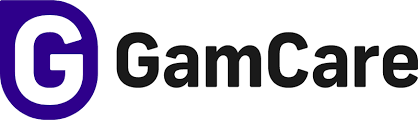 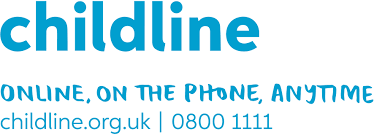 YoungPeopleService@gamcare.org.uk
T: 02030926964
KS3 PSHE DROP DOWN DAY – HALF DAY
REFLECTIONS:
?
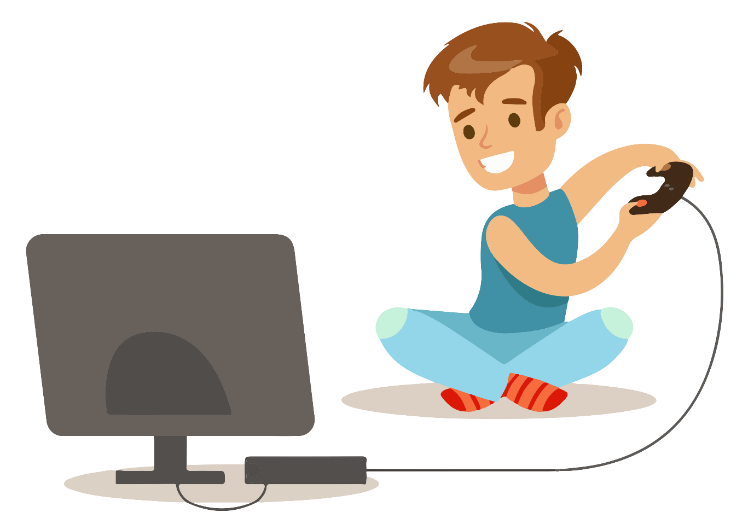 KS3 PSHE DROP DOWN DAY – FULL DAY
PSHE DROP DOWN DAY
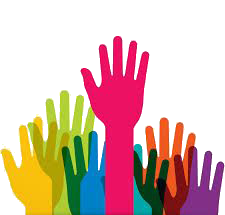 KS3 FULL DAY ACTIVITY
KS3 PSHE DROP DOWN DAY – FULL DAY
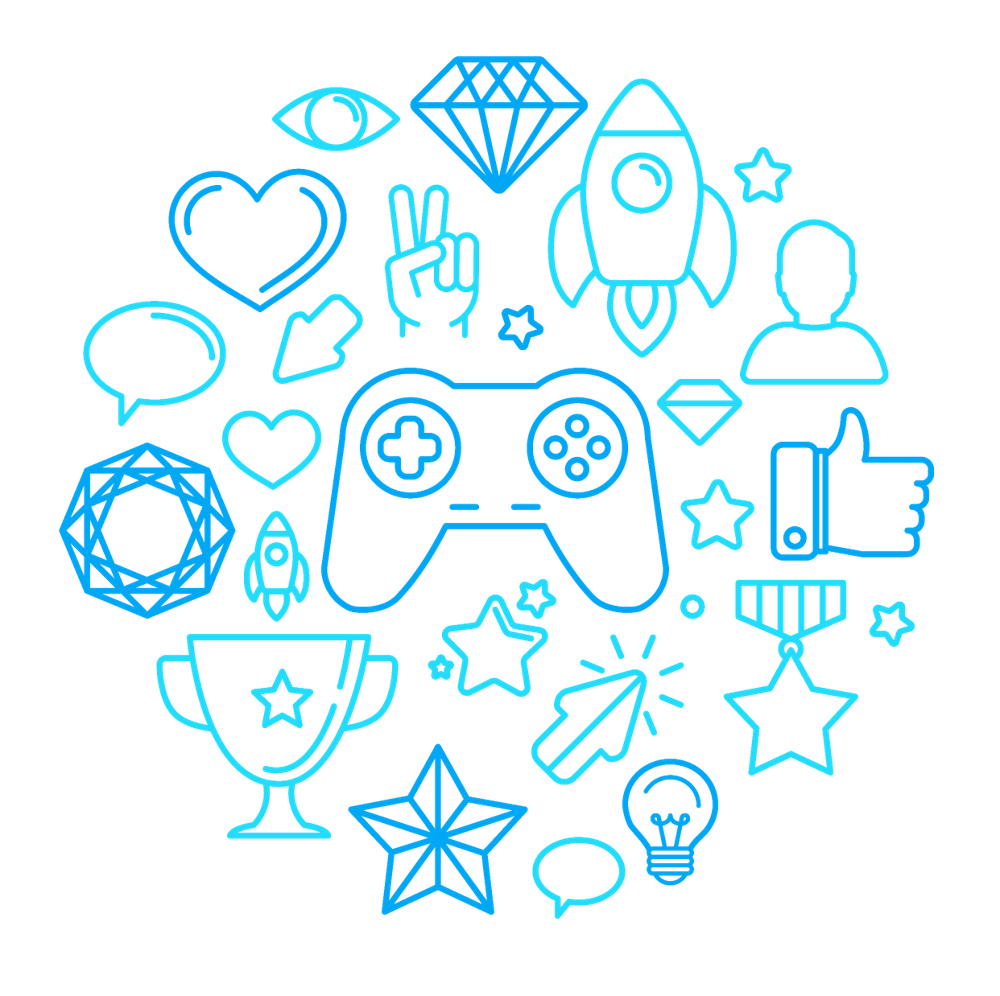 GAMING, GAMBLING AND EVERYTHING IN BETWEEN
KS3 FULL DAY ACTIVITY
KS3 PSHE DROP DOWN DAY – FULL DAY
TODAY’S AIMS
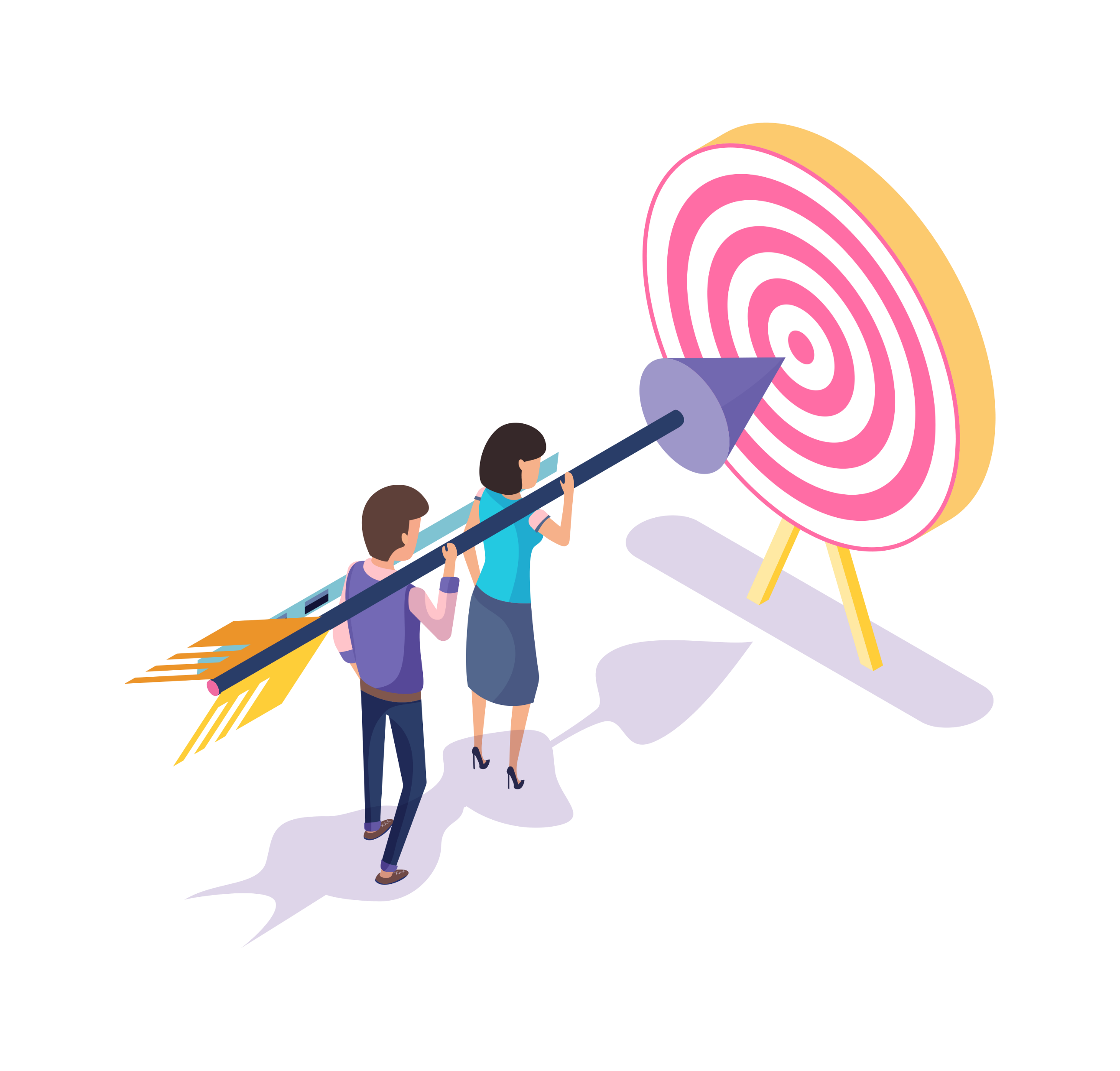 The aim of today is to:
Increase your understanding and awareness of gaming and gambling related harm
empower you with the tools to recognise risk and know how to mitigate risk
Enable you to get help if you are worried about your own or someone else's relationship with gaming and gambling

You should be able to:
Recognise risk and suggest ways to minimise or mitigate
Recognise that gaming and gambling have the potential to cause harm
Know how and where to get help if you are worried about gaming or gambling
Recognise the signs of gaming disorder and gambling harm
KS3 PSHE DROP DOWN DAY – FULL DAY
GAMBLING NAME GAME
NAME GAME
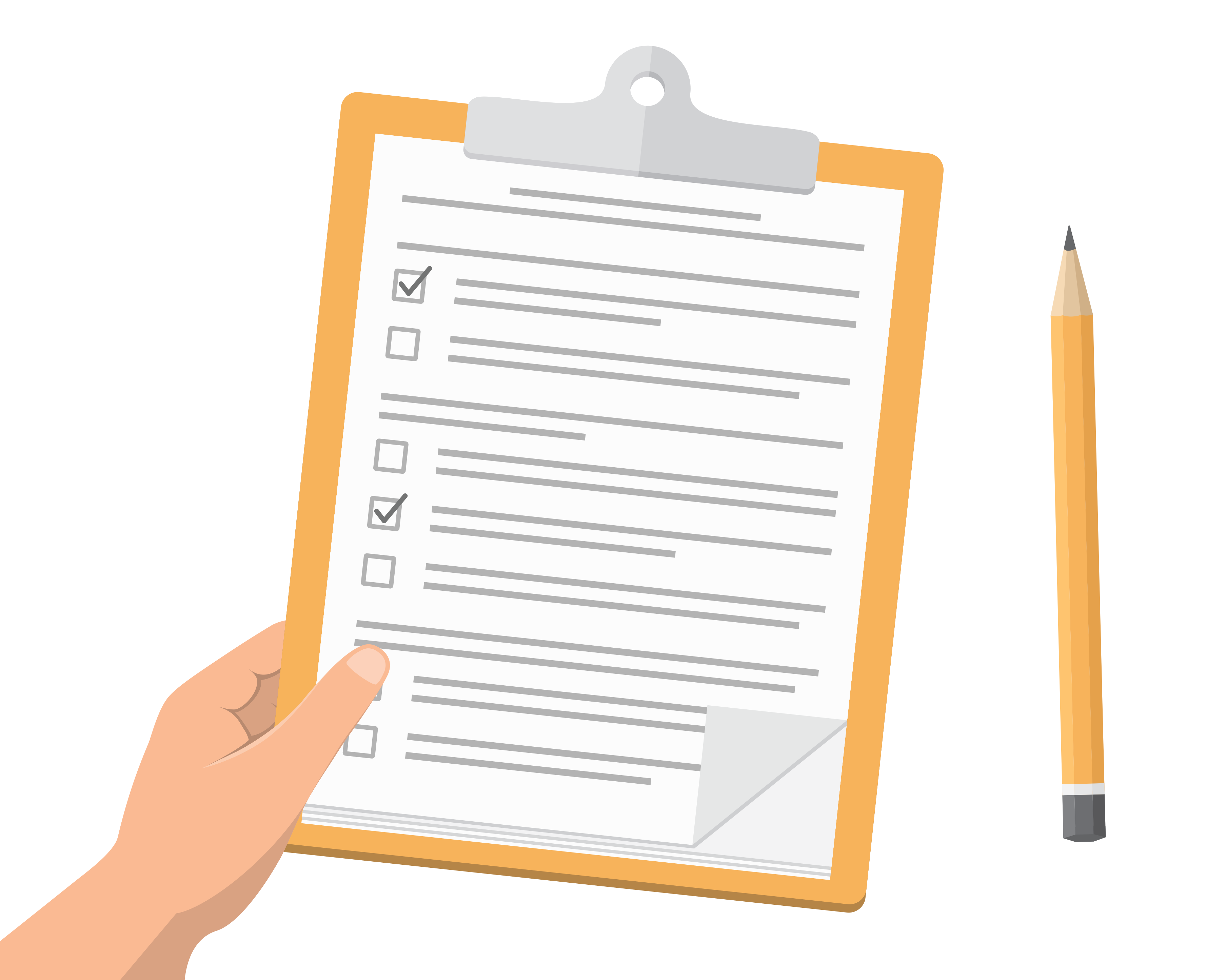 Say your first name and a word starting with the same letter related to gambling OR gaming
Gambling or Gaming
Name
BINGO

FIFA

POKER

SOLITARE
BEN

FIONA

PETER

SARAH
KS3 PSHE DROP DOWN DAY – FULL DAY
HUMAN BINGO - ANSWERS
KS3 PSHE DROP DOWN DAY – FULL DAY
RISKY BEHAVIOUR
Look at images below. Working in pairs,  identify the risk and then order the risks from least to most ‘risky.’








 Share your thoughts, why have you put them in that order? What’s the potential harm?
Is there a way that you could reduce the risk for each activity? Write down one suggestion for each activity. Does that change the ordering at all?
KS3 PSHE DROP DOWN DAY – FULL DAY
HOW WOULD YOU FEEL
Polly’s fondest memories growing up were visiting his grandparents in the school holidays.  They would often take her to the arcades to play games. She would play on the penny slots and sometimes on the fruit machine with her Grandma. She remembers her Grandma winning a lot of money on the fruit machine, she was so happy, and Polly felt amazing, they jumped around and celebrated. Polly loved seeing how happy she was, and she had a great day spending the winnings with her. She could not wait to go back and win more money. 
 
At home, she struggled. School was a constant challenge and Polly felt like she didn’t have any friends or anyone to talk to. She didn’t want to worry her parents and so kept things to herself. To keep her spirits up she often reminisced of the time at her grandparents and counted down the days until the next school holidays. Polly wanted to experience the same feelings of winning, the excitement and fun. She began thinking about playing the slot machines all the time. She wondered if she could do it online and if she would feel the same.
KS3 PSHE DROP DOWN DAY – FULL DAY
PUT YOURSELF IN THEIR SHOES
What behaviours might they exhibit?
What behaviours do they exhibit?
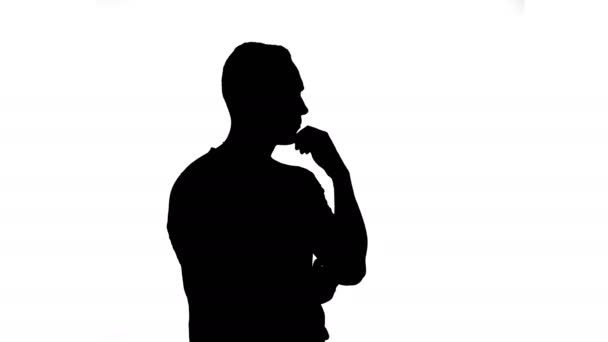 How do they feel?
What might they say?
What might they say?
What are they thinking?
What might they hear?
Share your work
KS3 PSHE DROP DOWN DAY – FULL DAY
AWARENESS CAMPAIGN
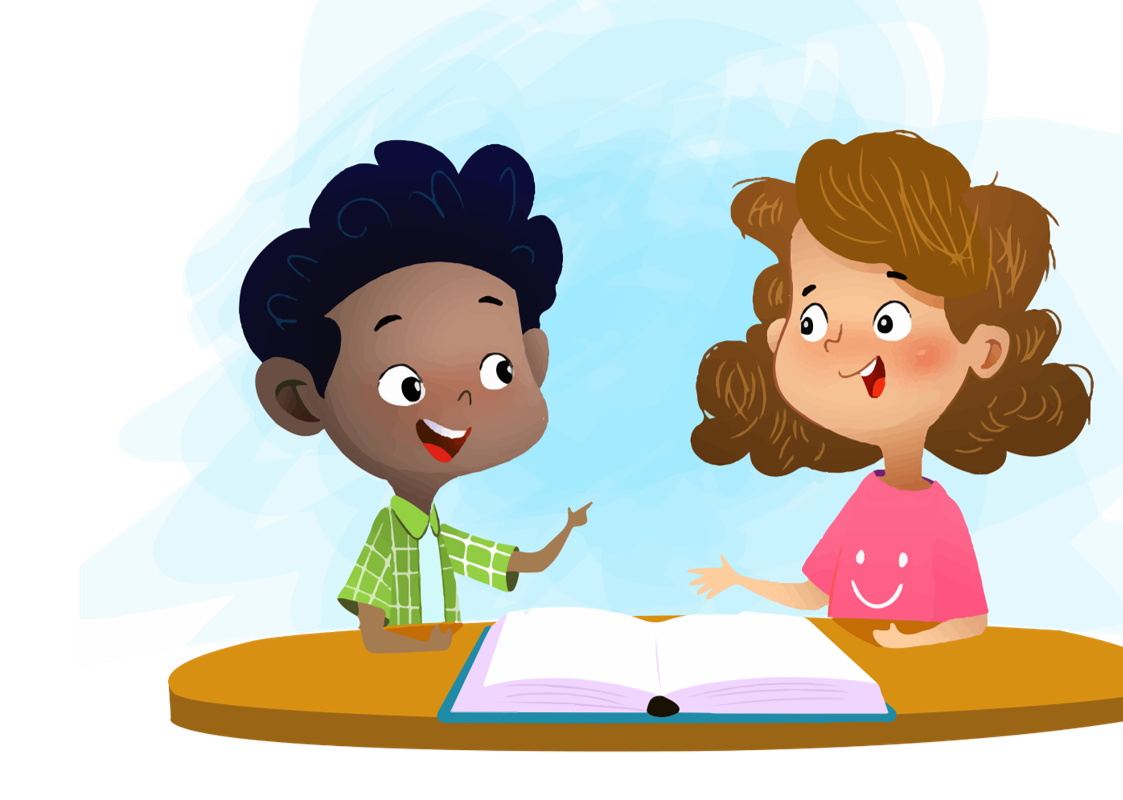 Use the rest of the day to design a campaign to raise awareness about the potential harm of gaming and or gambling.
Work in teams to consider how you:
Get your message out to your audience
What key message you want to include
What medium your campaign will be delivered in. E.g. Via social media, an educational film, podcast, posters/billboard
You will need:
A title
A slogan
And a #
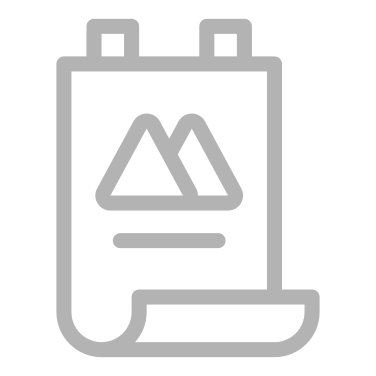 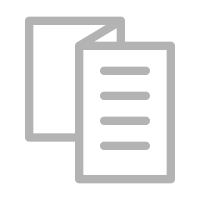 KS3 PSHE DROP DOWN DAY – FULL DAY
SHARE YOUR CAMPAIGN
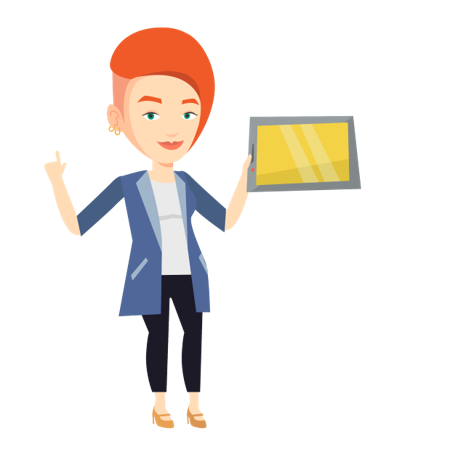 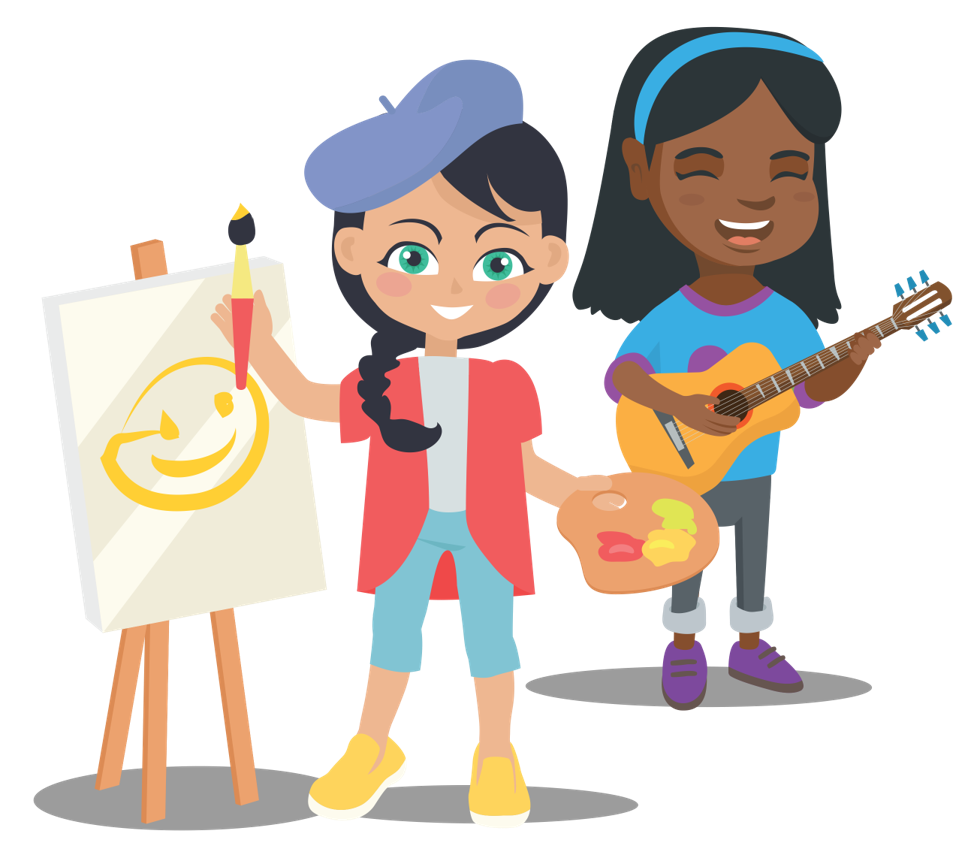 KS3 PSHE DROP DOWN DAY – FULL DAY
IF YOU NEED HELP…
If you are worried about any of the content today you can talk to a teacher or member of staff. For additional support relating to your own or someone else’s relationship with gambling/gaming you can contact Childline or GamCare.
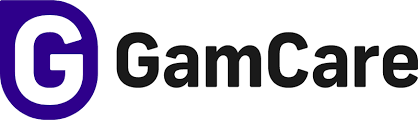 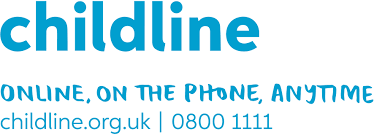 YoungPeopleService@gamcare.org.uk
T: 02030926964
KS3 PSHE DROP DOWN DAY – FULL DAY
REFLECTIONS
?